Homiletiks:Ang Sining ng Pagsasaysay ng Bibliya
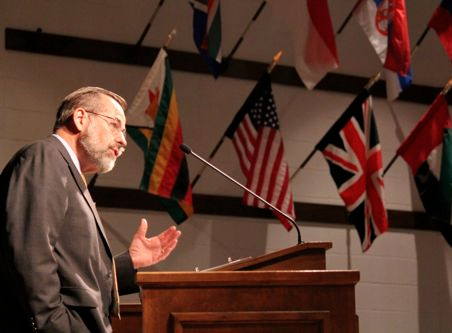 Dr. Rick Griffith • Singapore Bible College • BibleStudyDownloads.org
Our People
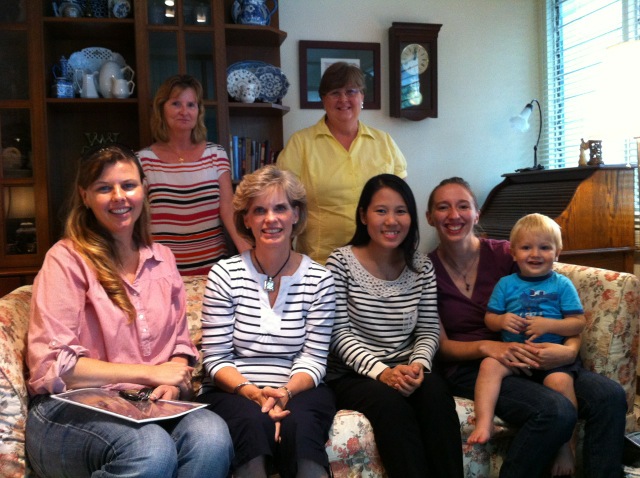 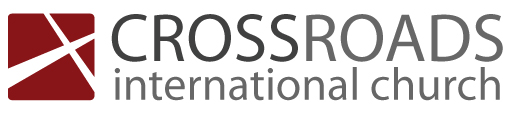 Si Susan ay nagtuturo sa mga ginang miyembro ng simbahan
[Speaker Notes: I also lead the woman's Precept Bible study at our church]
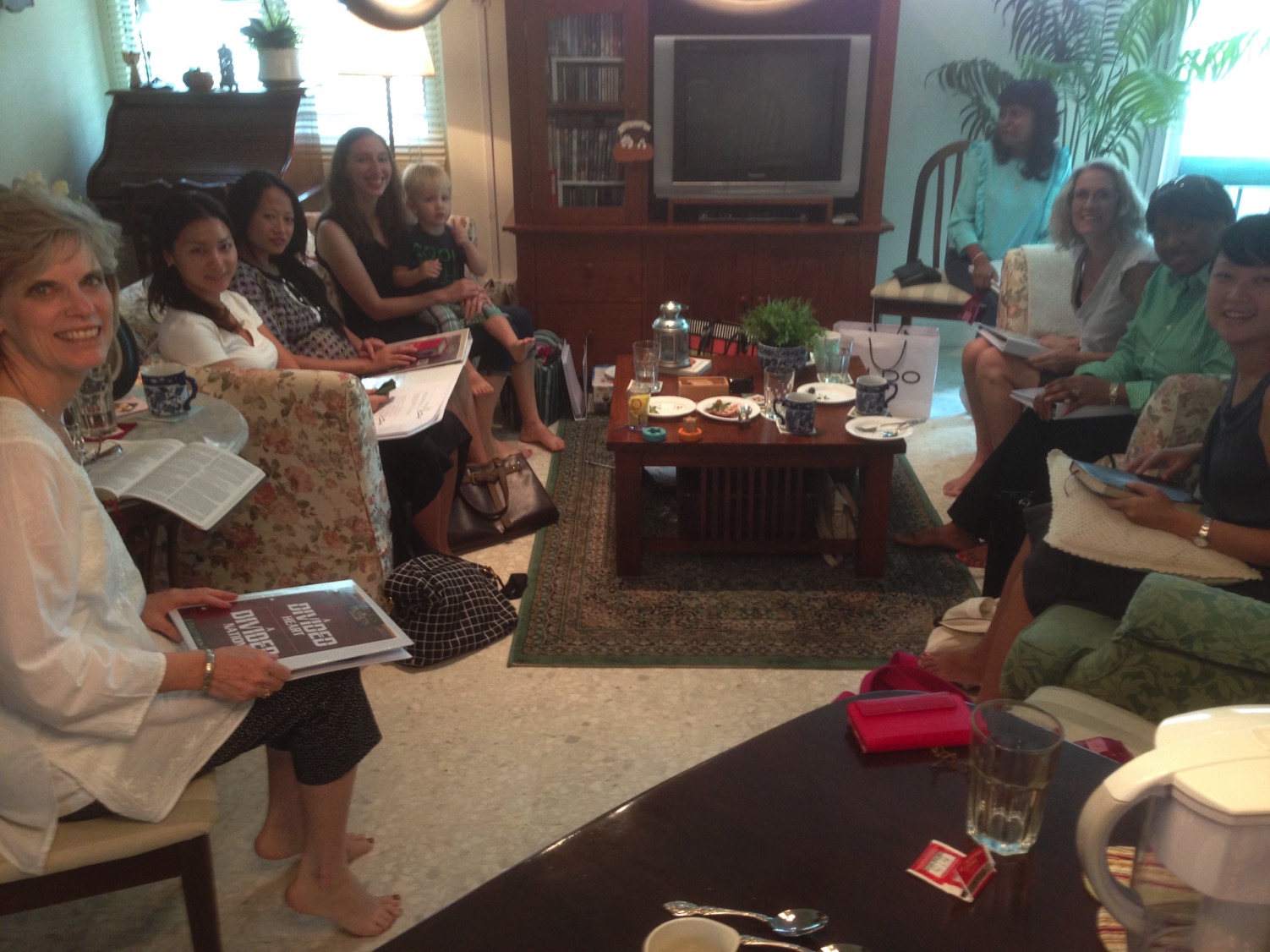 Pag-aaral ng Biblia ng 1-2 Tesalonica ng mga kababaihan
USA • Singapore • New Zealand • Holland
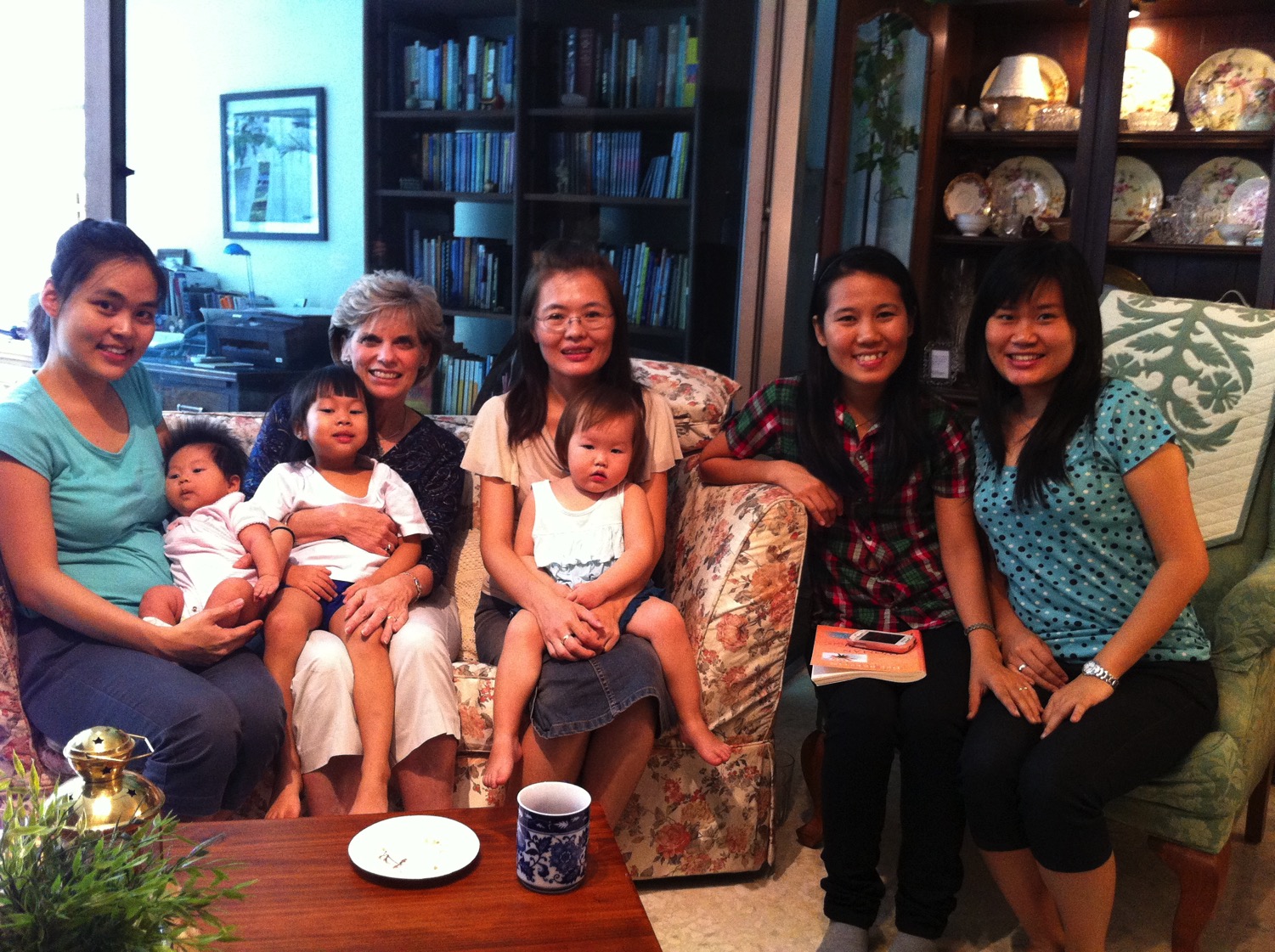 Thailand • Mongolia • Myanmar • Indonesia
[Speaker Notes: INTERVIEWER: And Susan, what ministries has the Lord granted you?
SUSAN: I have been teaching the wives of leaders at SBC.  These 5 women come from 5 different nations!
SUSAN: I also lead the woman's Bible study at our church]
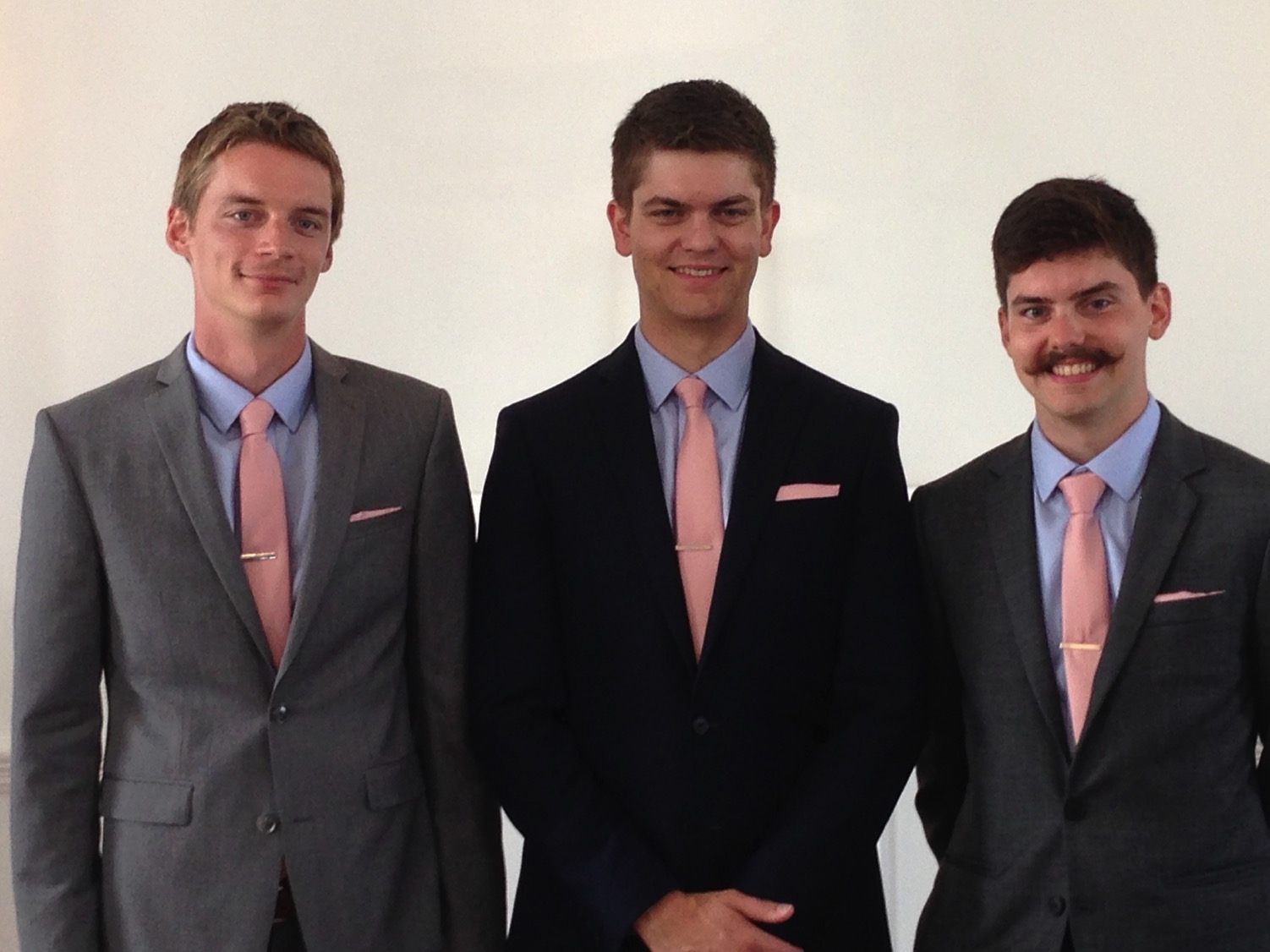 Ang aming tatlong anak
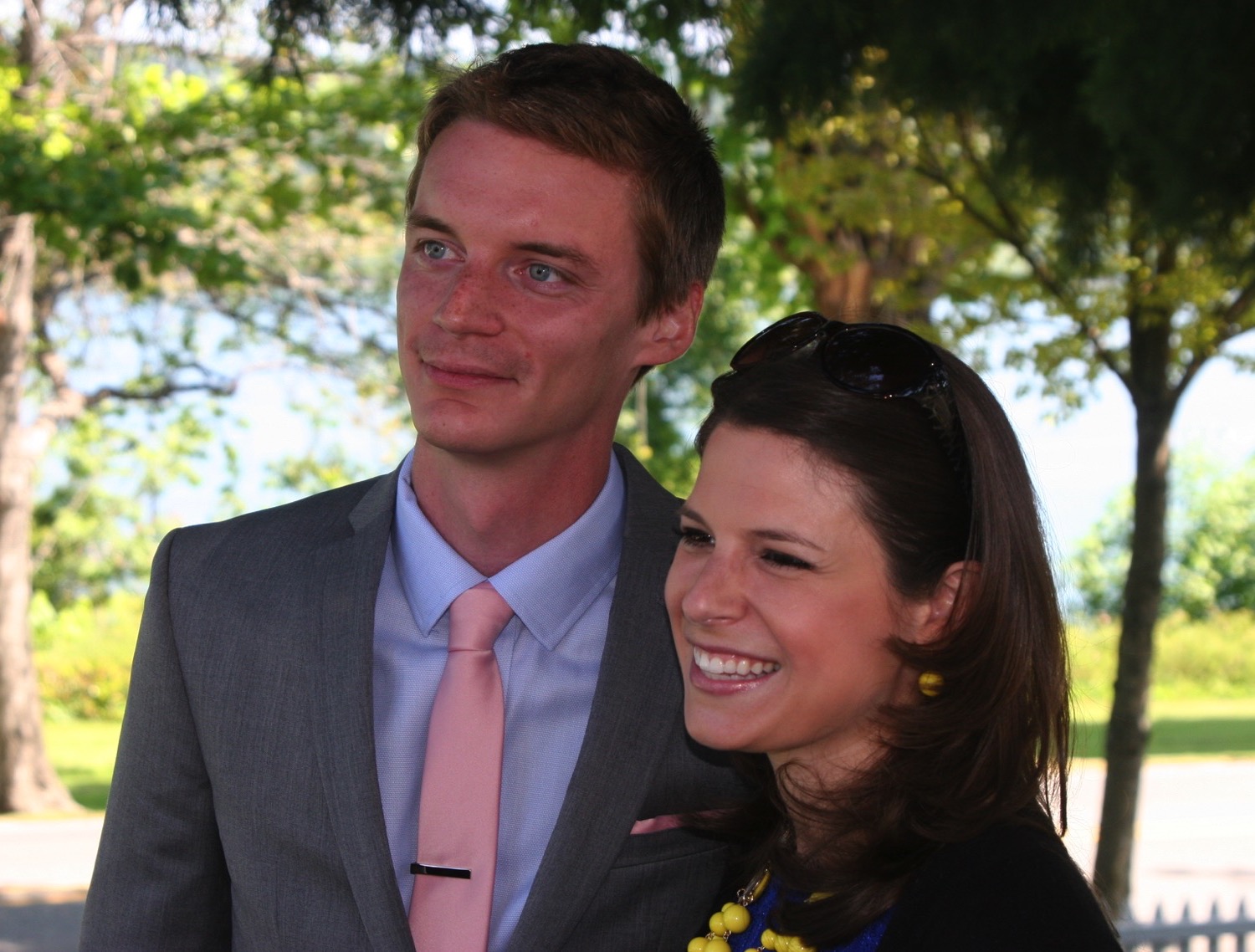 9g
Nagtratrabaho si Kurt sa industriya ng IT
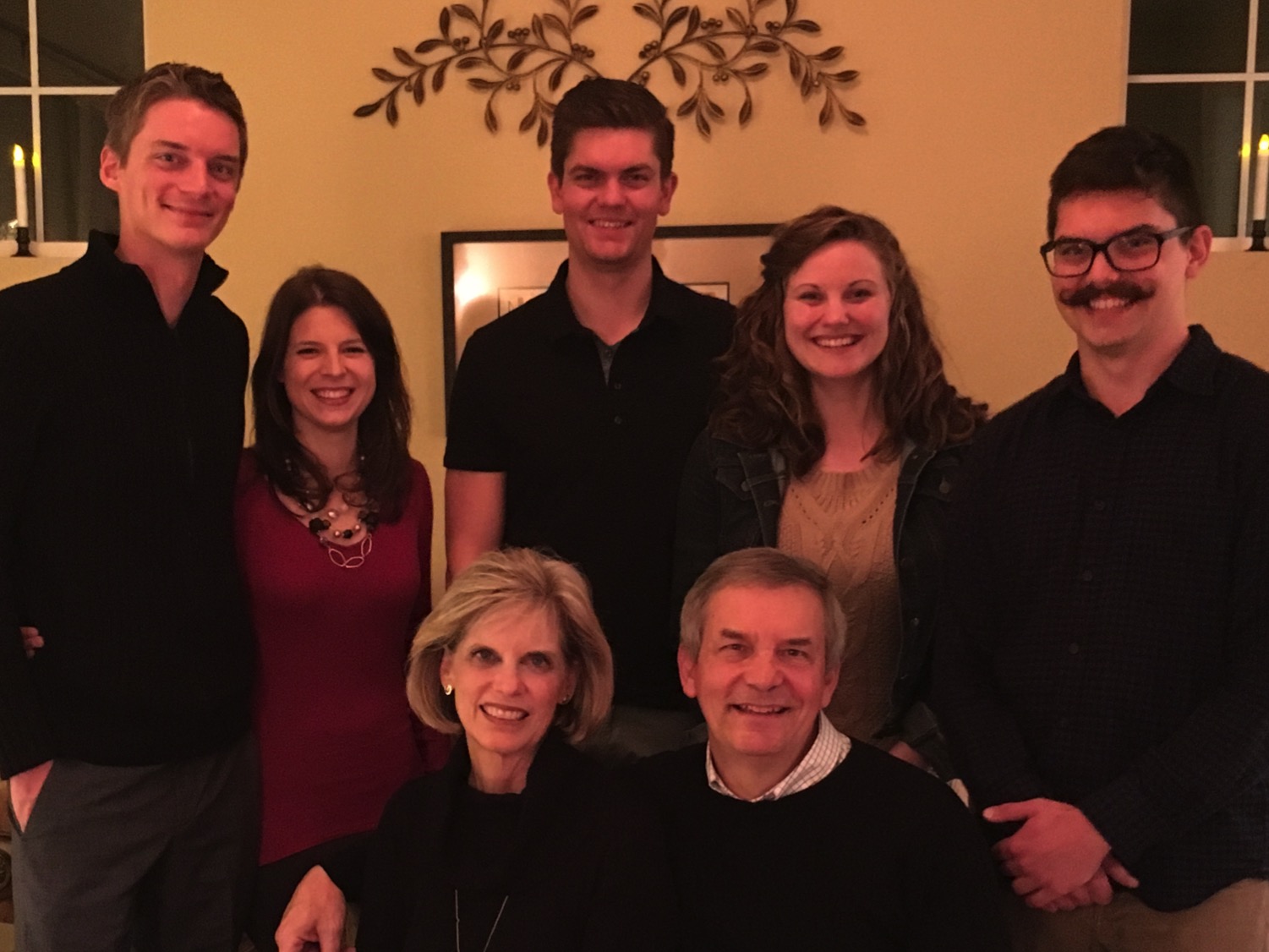 Ang mga Griffiths 9 Jan 2016
The Griffiths 9 Jan 2016
Stephen & Katie (27)
John(24)
Kurt & Cara (30)
Susan & Rick
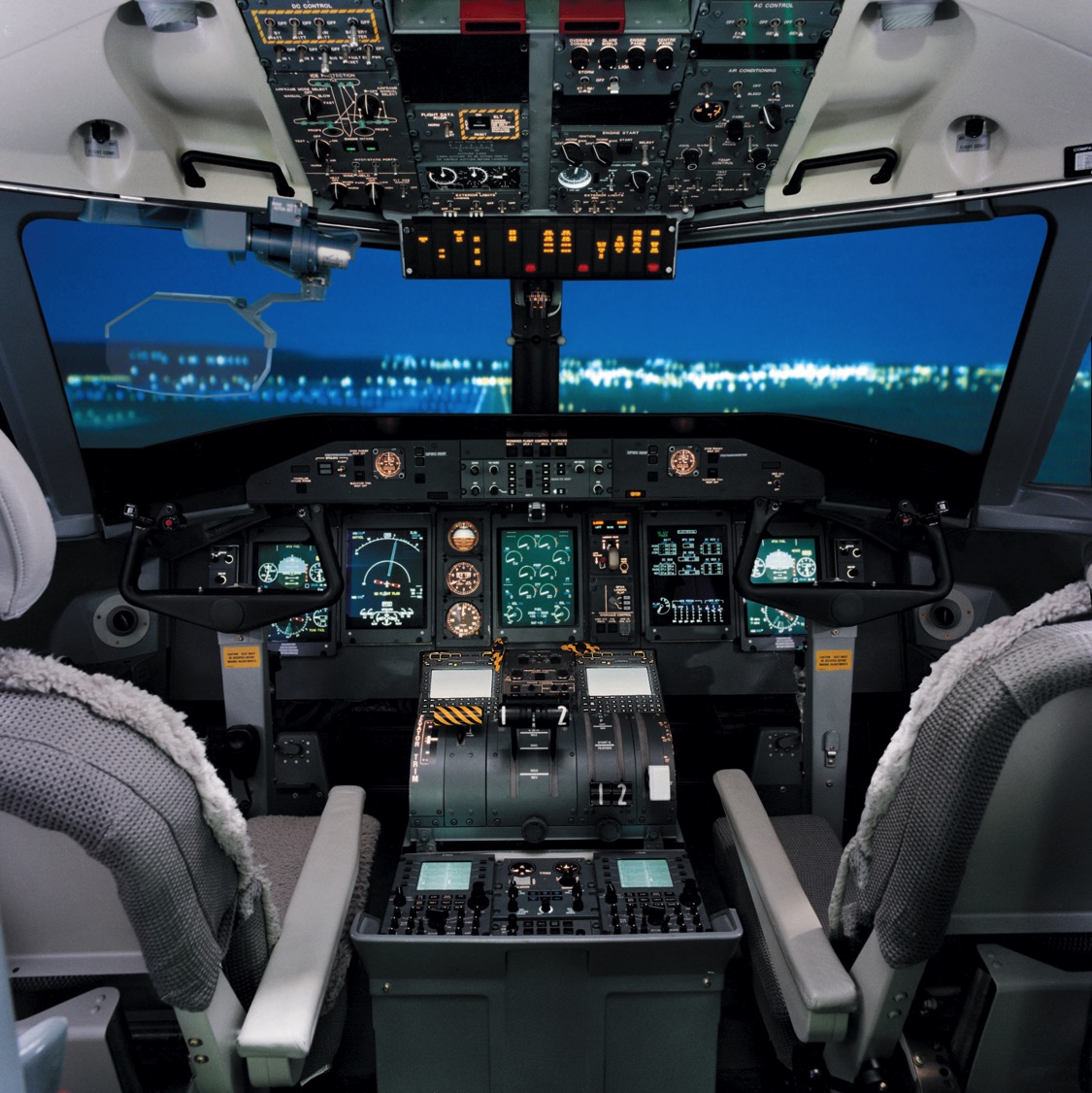 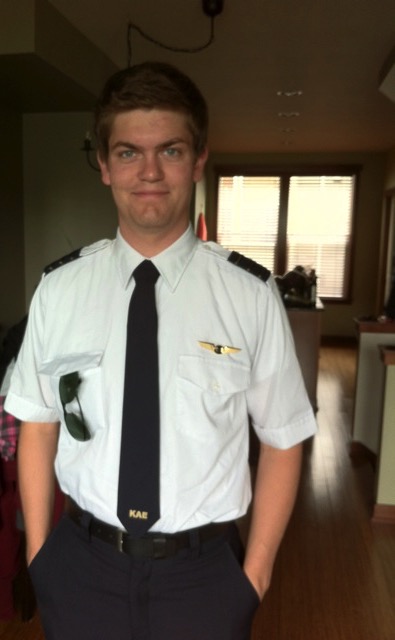 6
Kauumpisa lang ni Stephen sa pagiging piloto ng  Spirit Airlines sa Boise, Idaho
8
Spirit Airbus A320
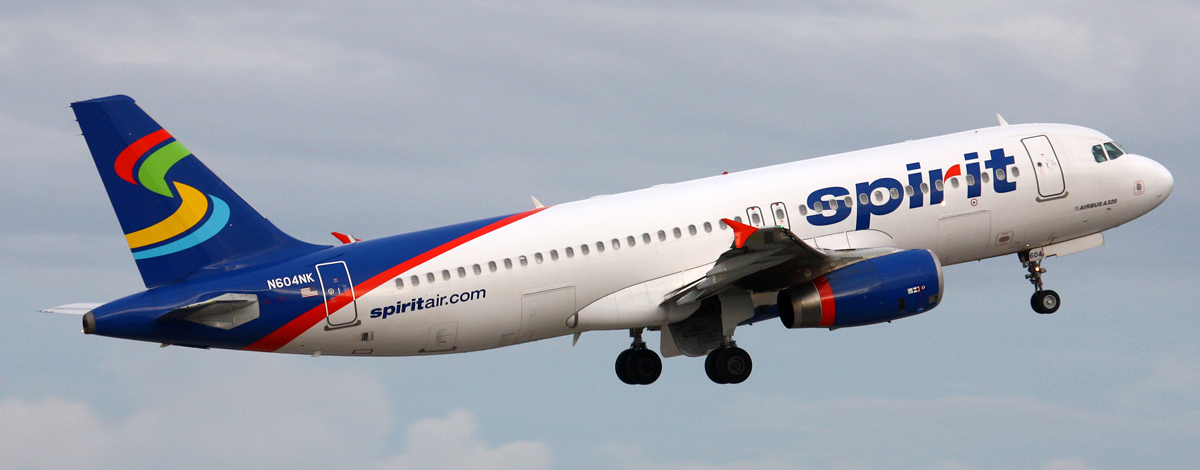 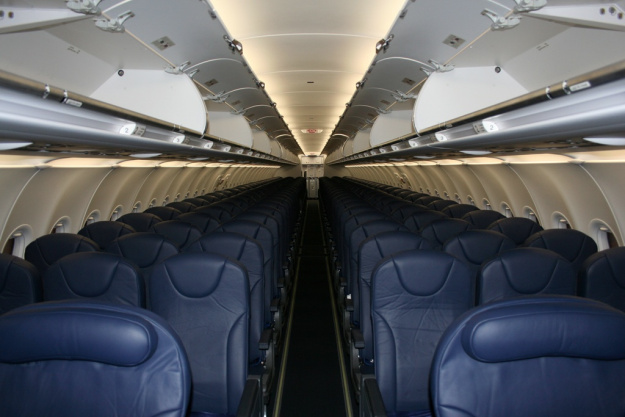 8
Si Stephen ay nakapagpalipad ng 174 na pasahero
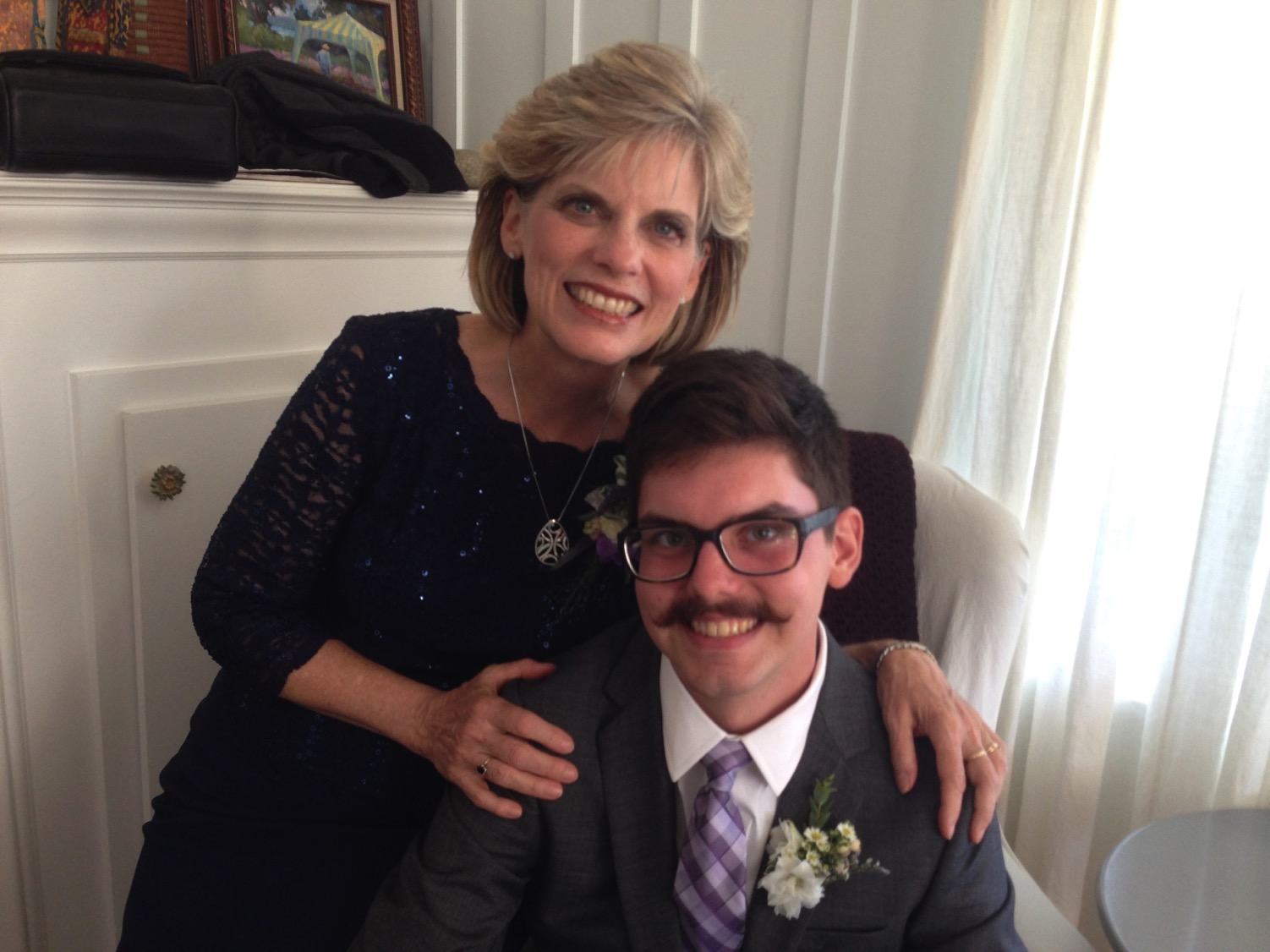 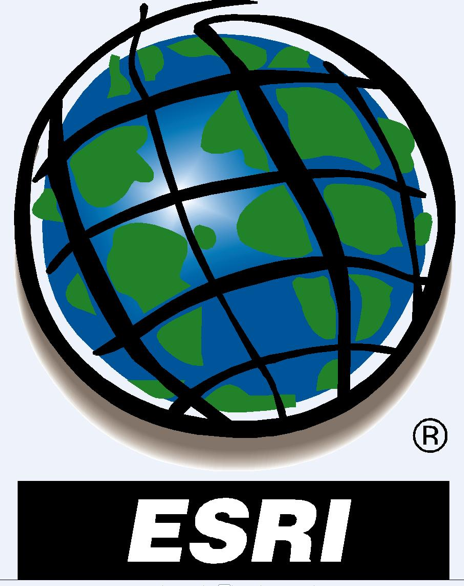 8
Ang aming bunso na si John (23) ay isang tagalikha ng sining grapiko sa California
Ang aming organisasyong pangmisyon…
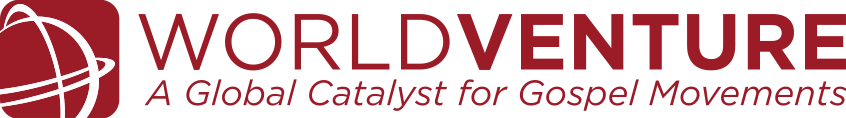 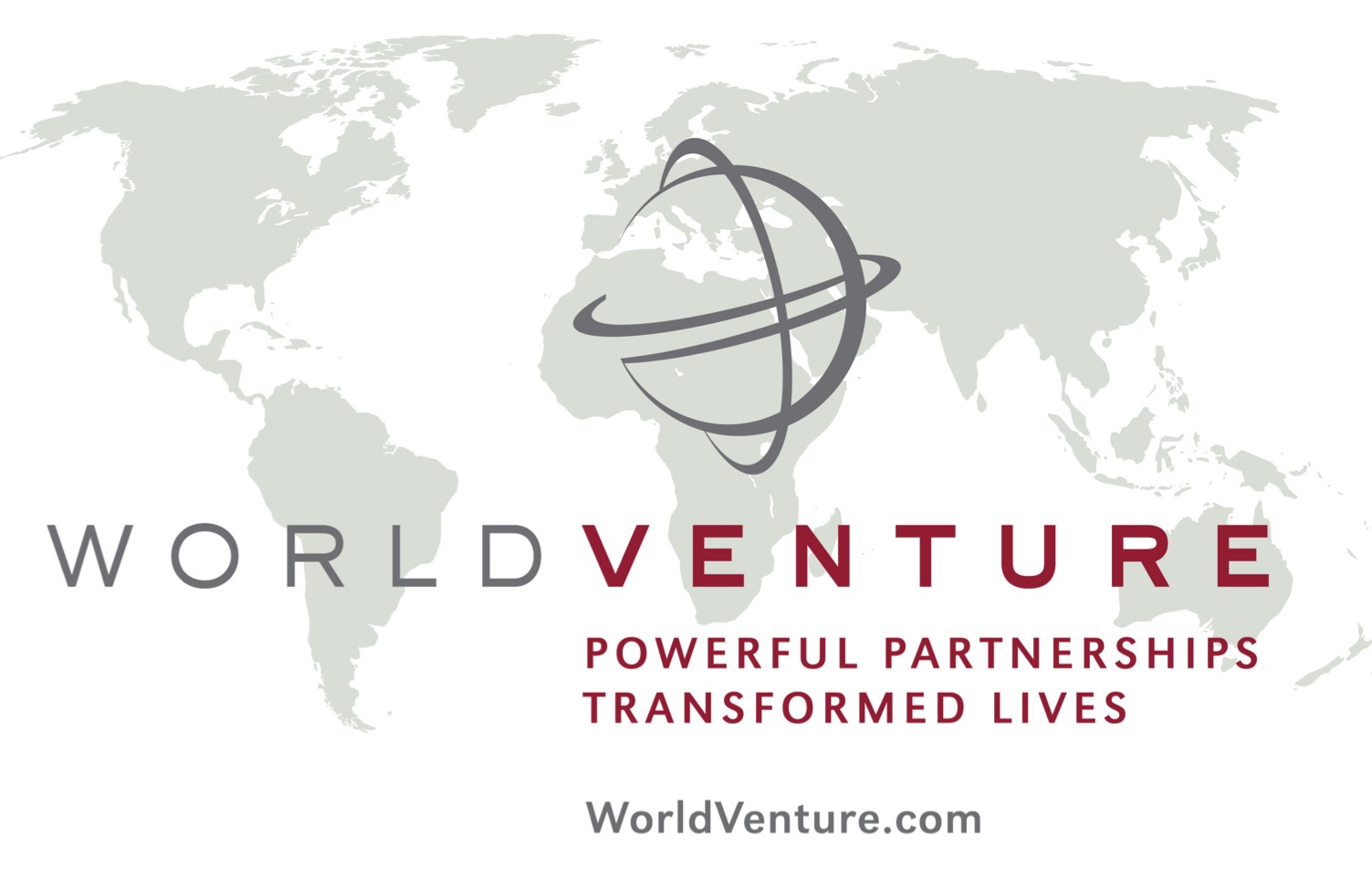 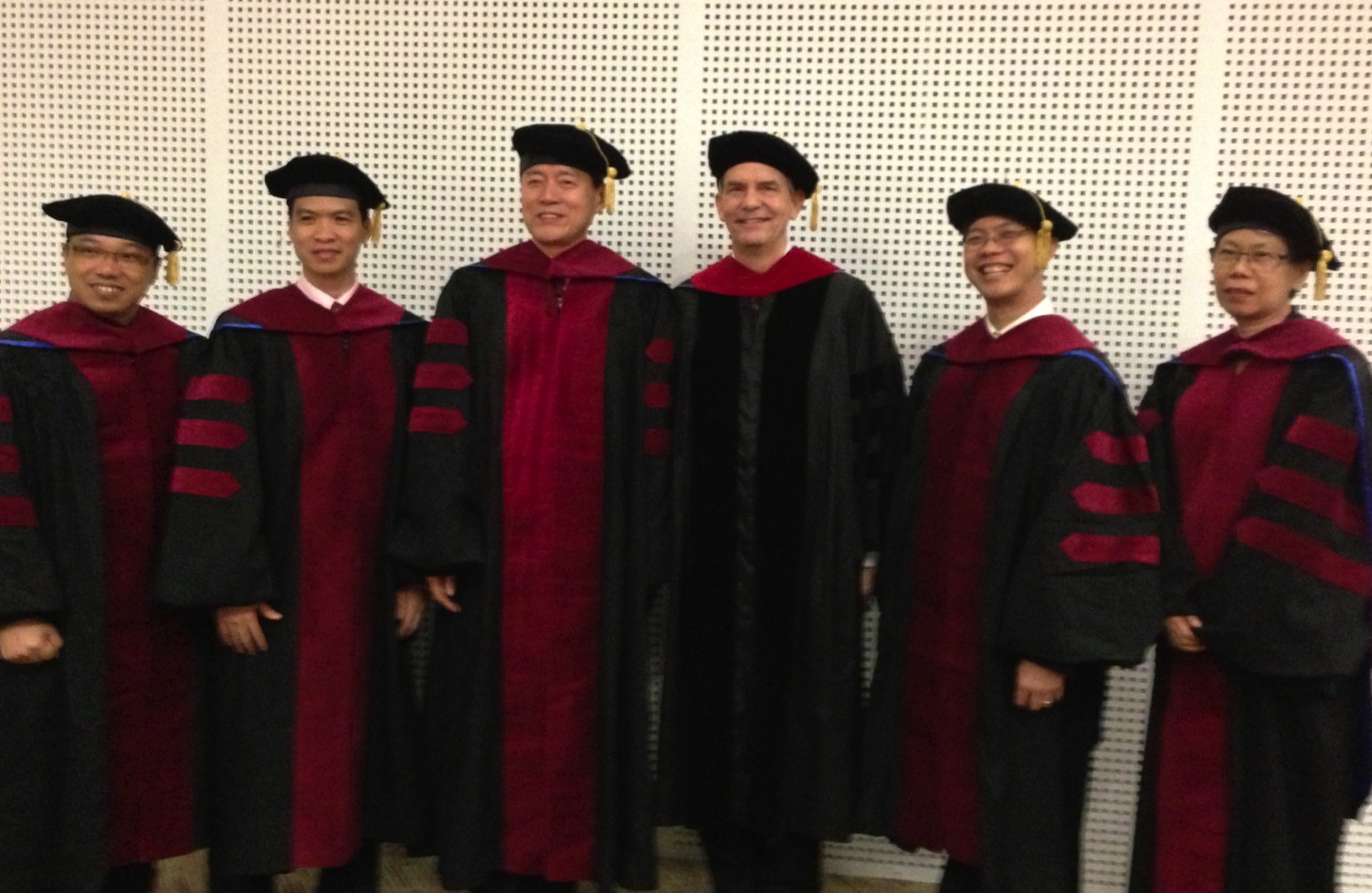 9
Ako ang pumapatnubay ng Doktor sa pag-aaral ng Ministeryo ng SBC (DMin)
[Speaker Notes: I'm also the director of the doctoral program at SBC that trains about 80 seminary professors and pastors throughout Asia in English and Chinese.  Generallly each year about 5 of them received their Doctor of Ministry degree.]
SINGAPORE BIBLE COLLEGE
9
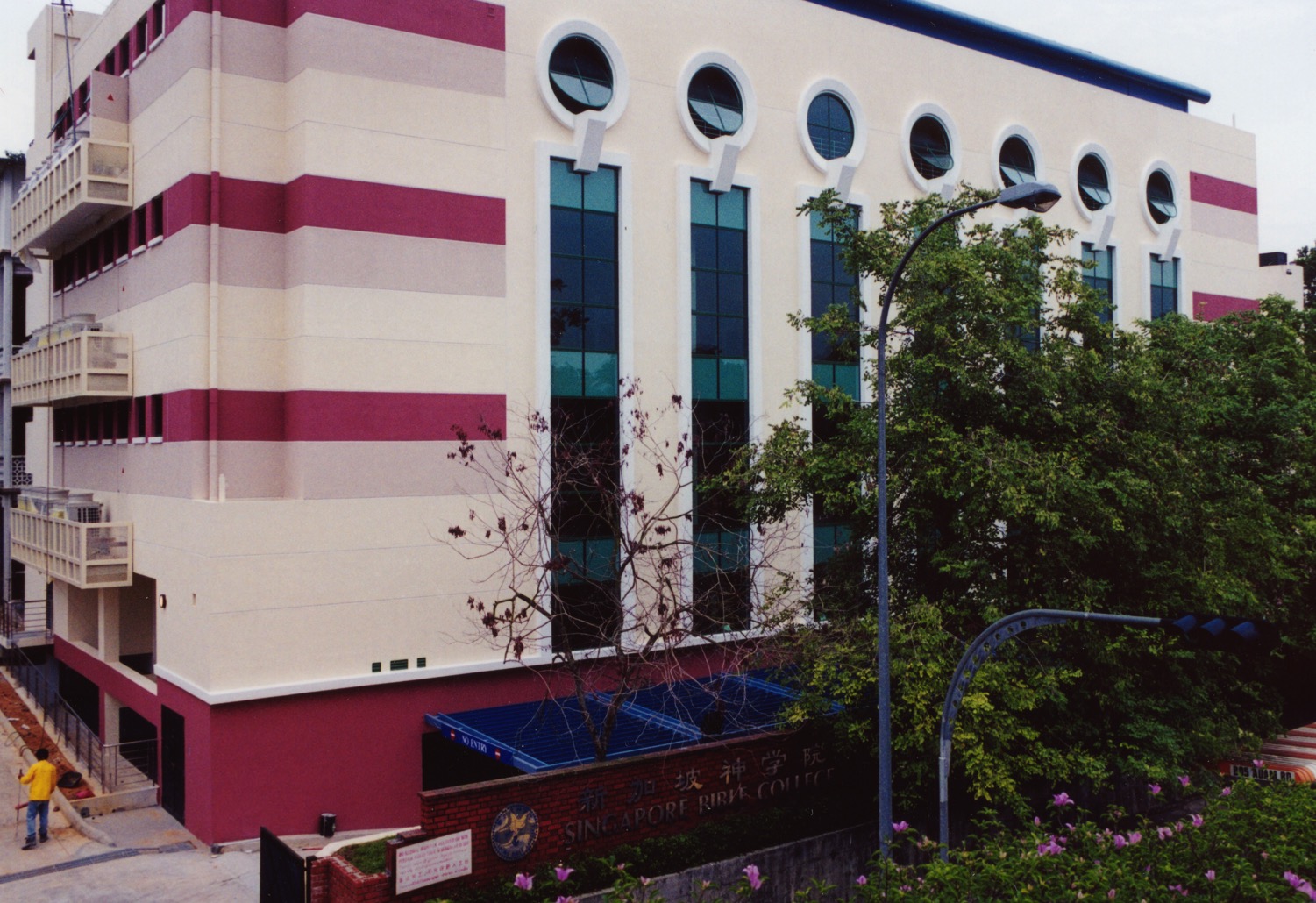 [Speaker Notes: I've served as a seminary professor with 30 other faculty at Singapore's largest training school: Singapore Bible College]
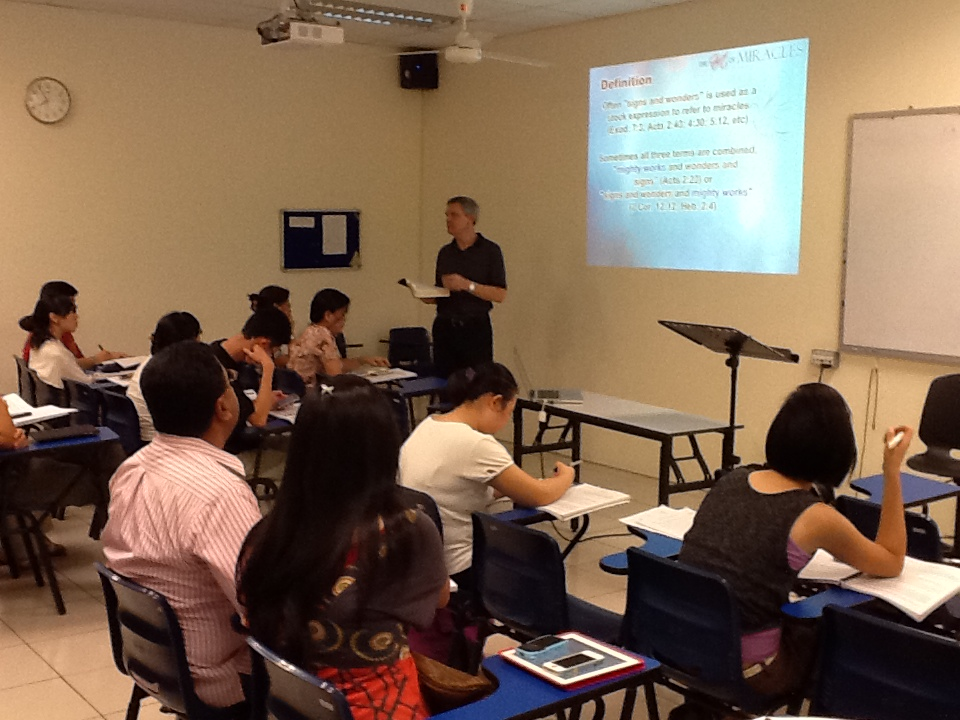 9
Mga Mag-aaral ng Singapore Bible College
[Speaker Notes: Most of these students are first-generation Christians eager to share the gospel with their own people!]
Mga Kurso na Tinuturuan ko sa SBC
(Ingles • Bahasa • Tsino)
Pagsisiyasat
    Lumang Tipan	Bagong Tipan
Sanligan
		 Lumang Tipan	Bagong Tipan
Teolohiya
Simbahan • Ispirito • Kaligtasan • Kinabukasan
Pangangaral
Homiletiks 1	Homiletiks 2
[Speaker Notes: I get to teach these leaders every book of the Bible in survey courses, plus backgrounds to both the OT and NT, three areas of theology, and how to preach.]
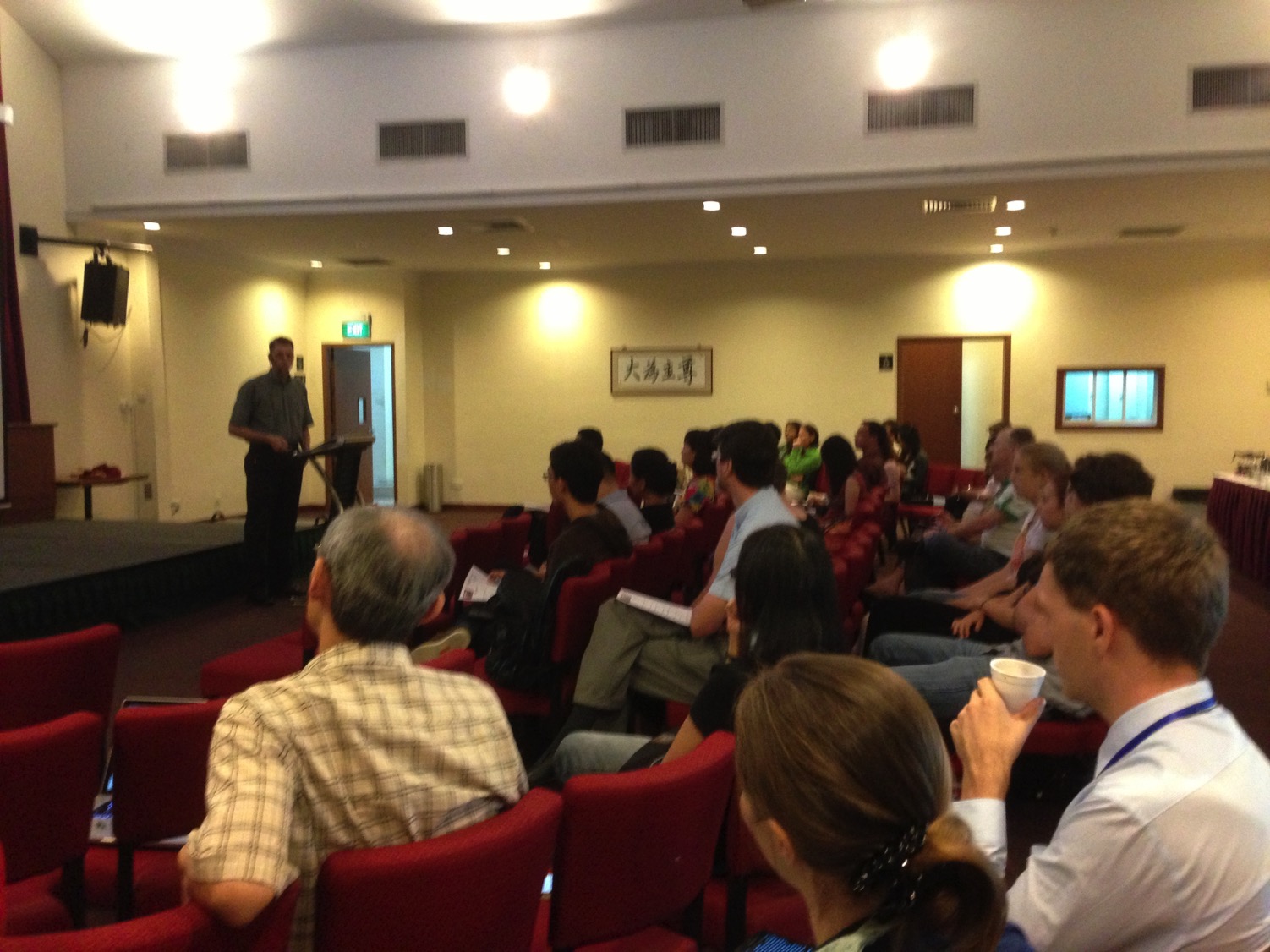 Our People
9
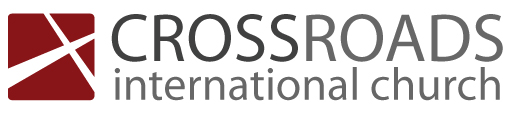 65 tao mula sa 17 bansa
March 2016
UK
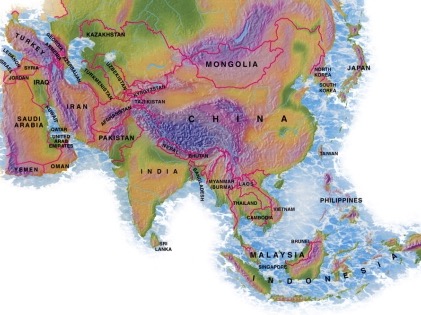 9
RUSSIA
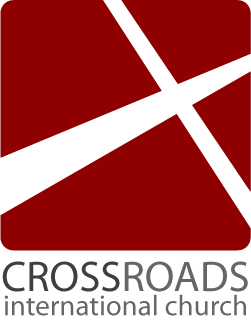 FRANCE
MONGOLIA
GERMANY
ITALY
JAPAN
NETHERLANDS
KOREA
LEBANON
HONG KONG
TAIWAN
CANADA
CHINA
MYANMAR
USA
EGYPT
INDIA
MALAYSIA
PHILIPPINES
ZIMBABWE
SINGAPORE
CIC
INDONESIA
NEW ZEALAND
Mga Tao taga Crossroads March 2016
[Speaker Notes: Our March 2016 church people stem from 17 different countries around the world.
Canada (Gloria Lee), Netherlands (Desiree), Valentin (France), Mark Lass (Germany), Hong Kong (Larry Pun), Cynthia, Pashauli (India), Kaori (Japan), Jieun (Korea), Mher & Liana (Lebanon), Ping (Malaysia), Raymond (Myanmar), Miriam (USA), Le Kim, Micah, Jasper (Philippines), Singapore (Albina), New Zealand (Matt & Julie), Sarah (UK)

This does not include people who have attended only once: John Farid (Egypt), Xie Jia Jia (China)
Nor doe it include those living back in their countries but still are members of CIC: Maple (Taiwan), Budmaa (Mongolia)]
Our People
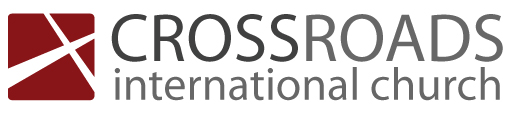 9
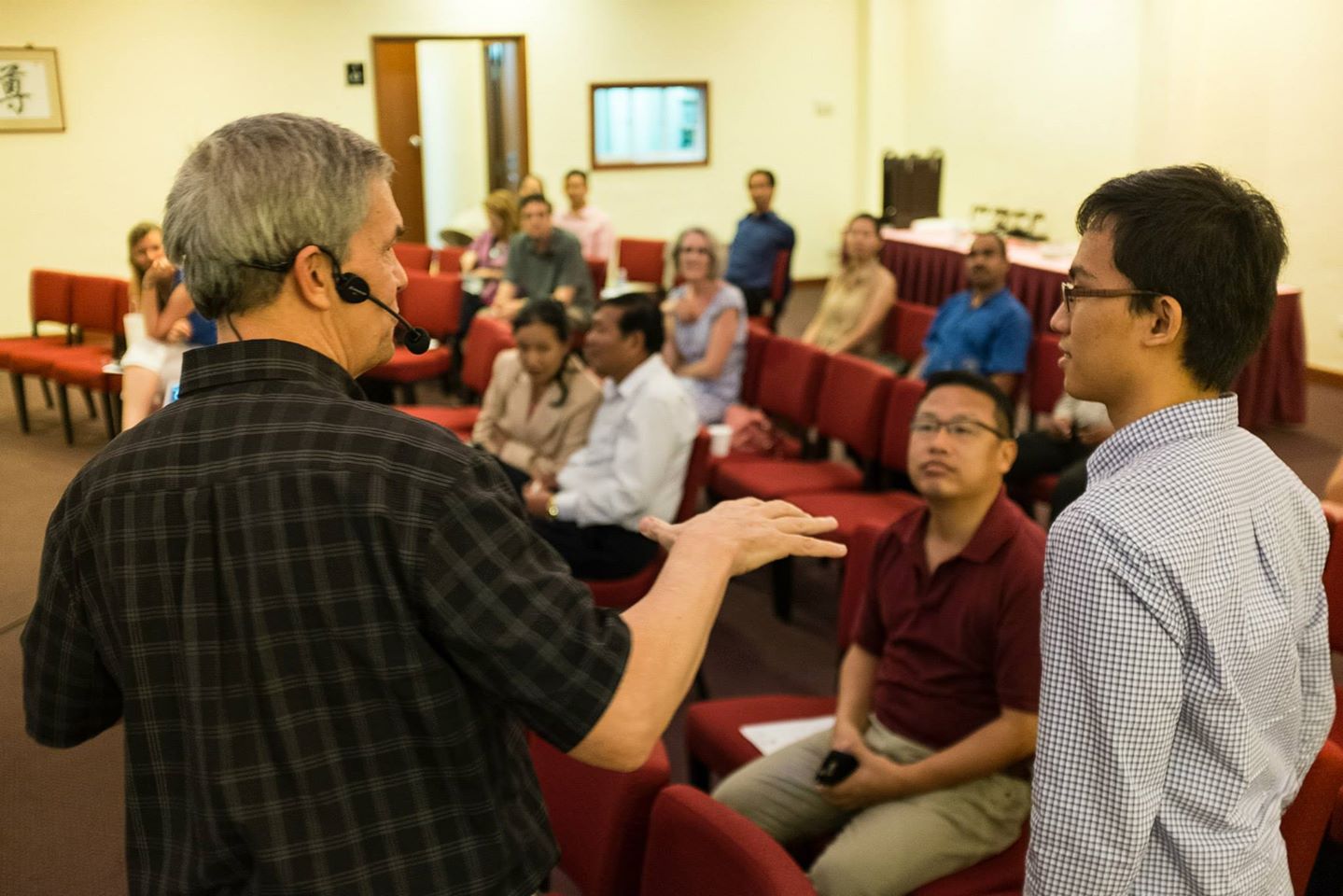 2016: 65 na tao sumisimba mula sa 20 bansa
[Speaker Notes: We also helped start Crossroads International Church in 2006 where I serve as the pastor-teacher.]
Our People
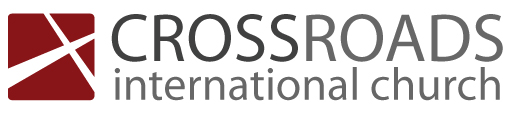 9
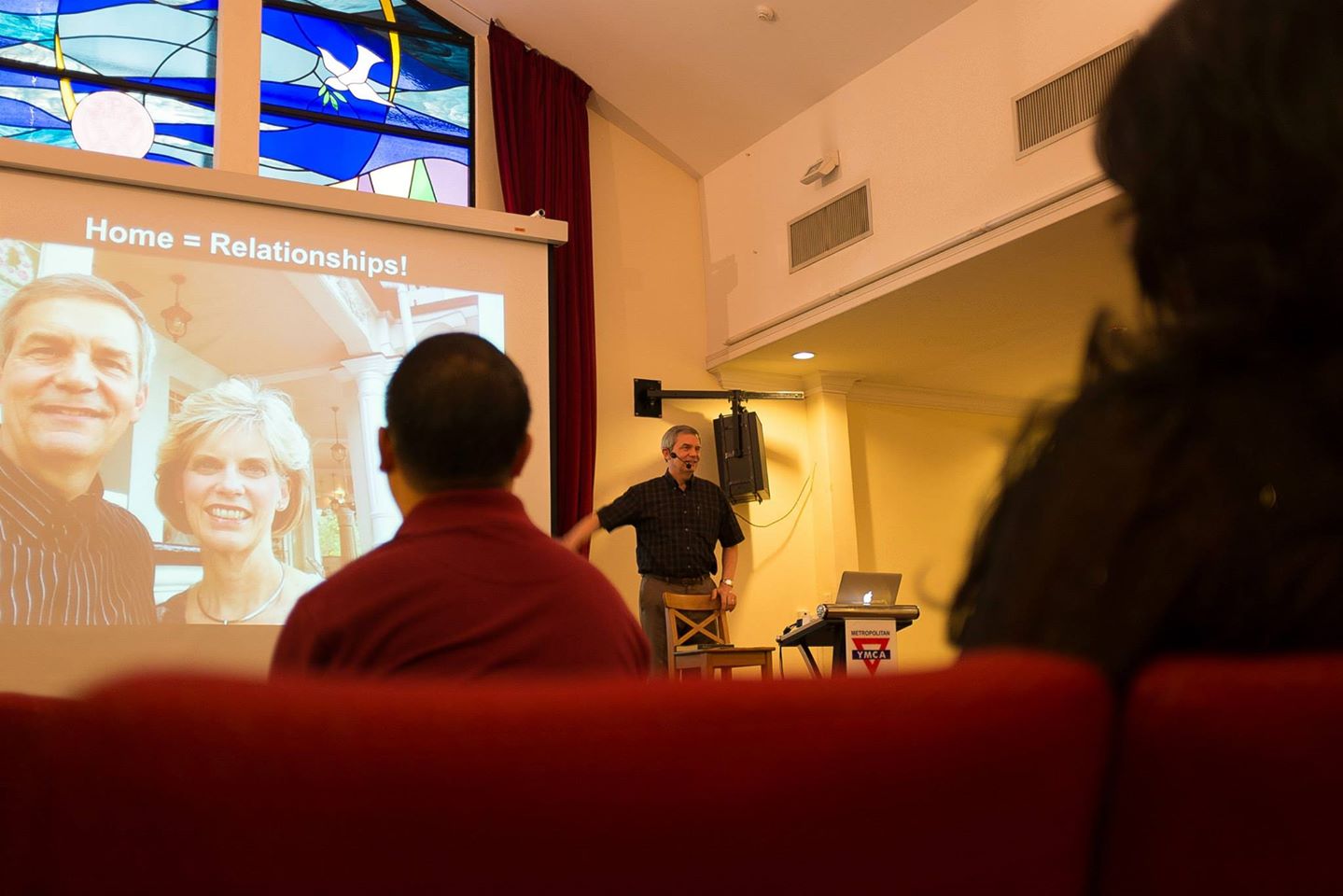 Pangangaral sa pamamagitan ng Banal na Kasulatan
[Speaker Notes: RICK: Yes, we helped start Crossroads International Church in 2006 and I serve as the pastor-teacher.]
Our People
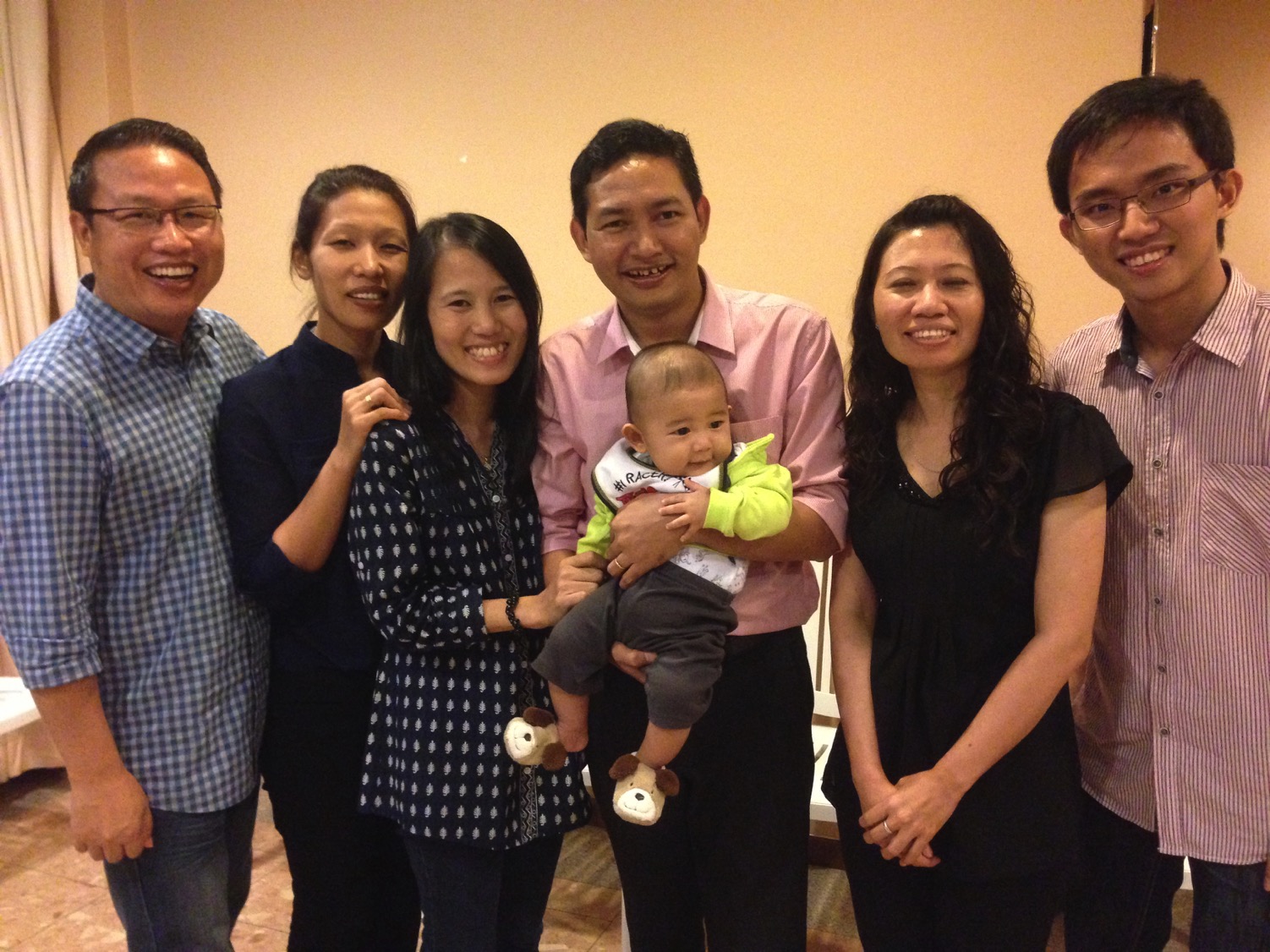 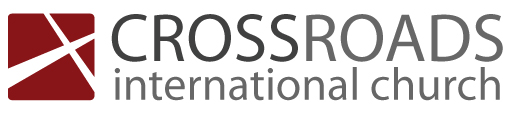 9
Mga estudyante ng SBC na nanunungkulan sa simbahan
[Speaker Notes: One special joy is mentoring my students who serve with us at church and led ministries to youth, children, home groups, and the worship team.]
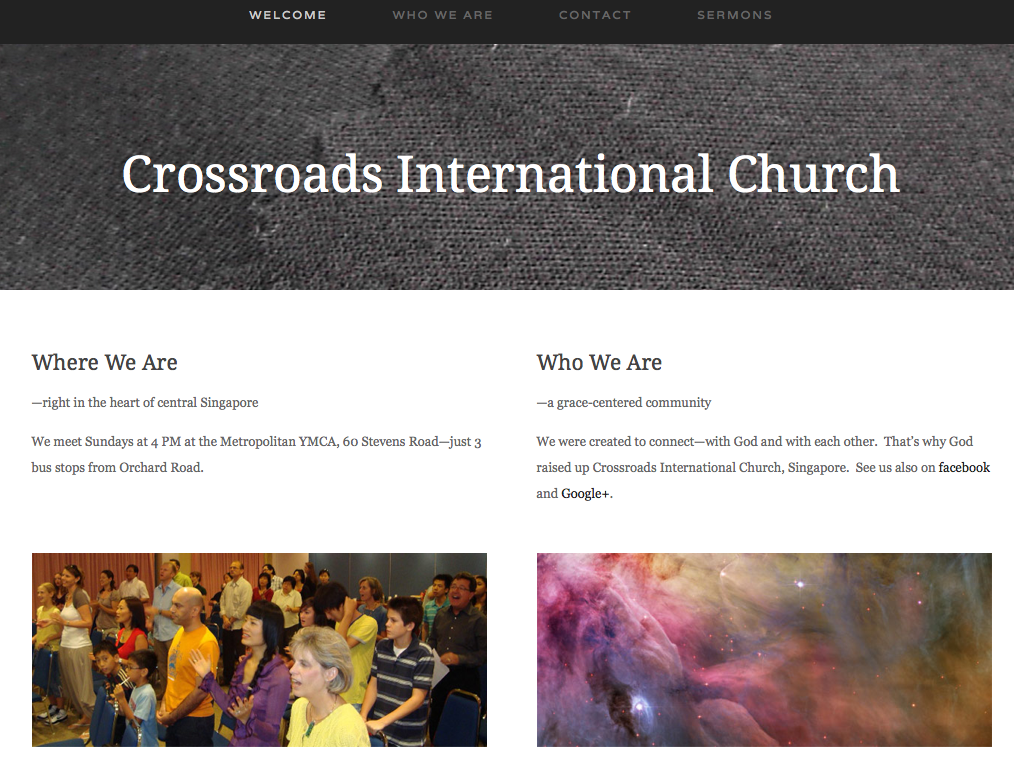 www.cicfamily.com
www.cicfamily.com
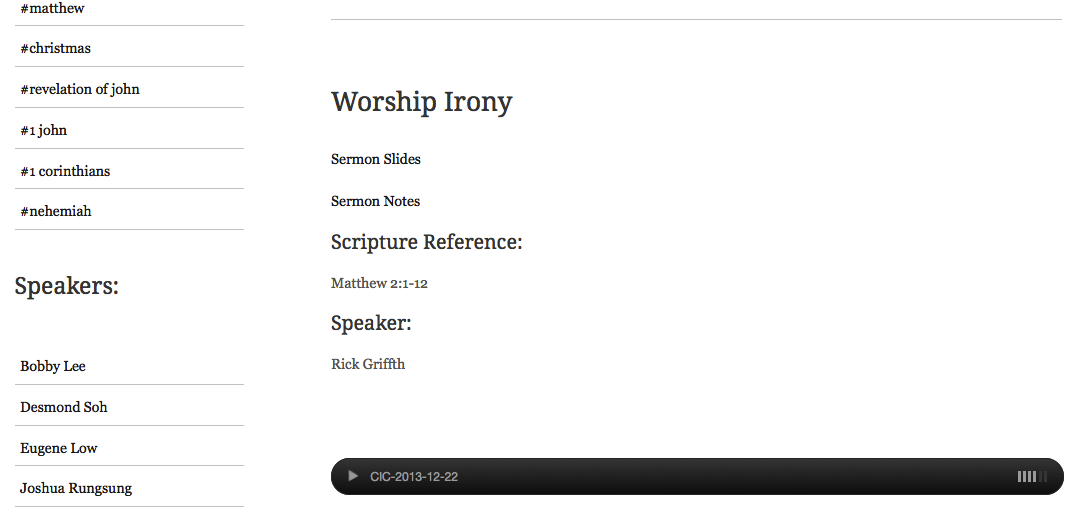 Ang Kapangyarihan ng Salita ng Diyos (Isa. 55:8-9 MBBTAG)
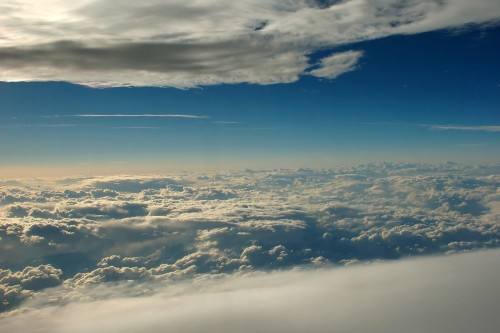 Ang sabi ni Yahweh, “Ang aking kaisipa’y hindi ninyo kaisipan, ang inyong kaparaanan ay hindi ko kaparaanan”
"Kung paanong ang langit ay mas mataas kaysa lupa,
    ang aking kaparaanan ay higit kaysa inyong kaparaanan,
    at ang aking kaisipan ay hindi maaabot ng inyon kaisipan."
Ang Kapangyarihan ng Salita ng Diyos (Isa. 55:10a MBBTAG)
"Ang ulan at yelo na bumabagsak mula sa langit ay hindi na nagbabalik,"
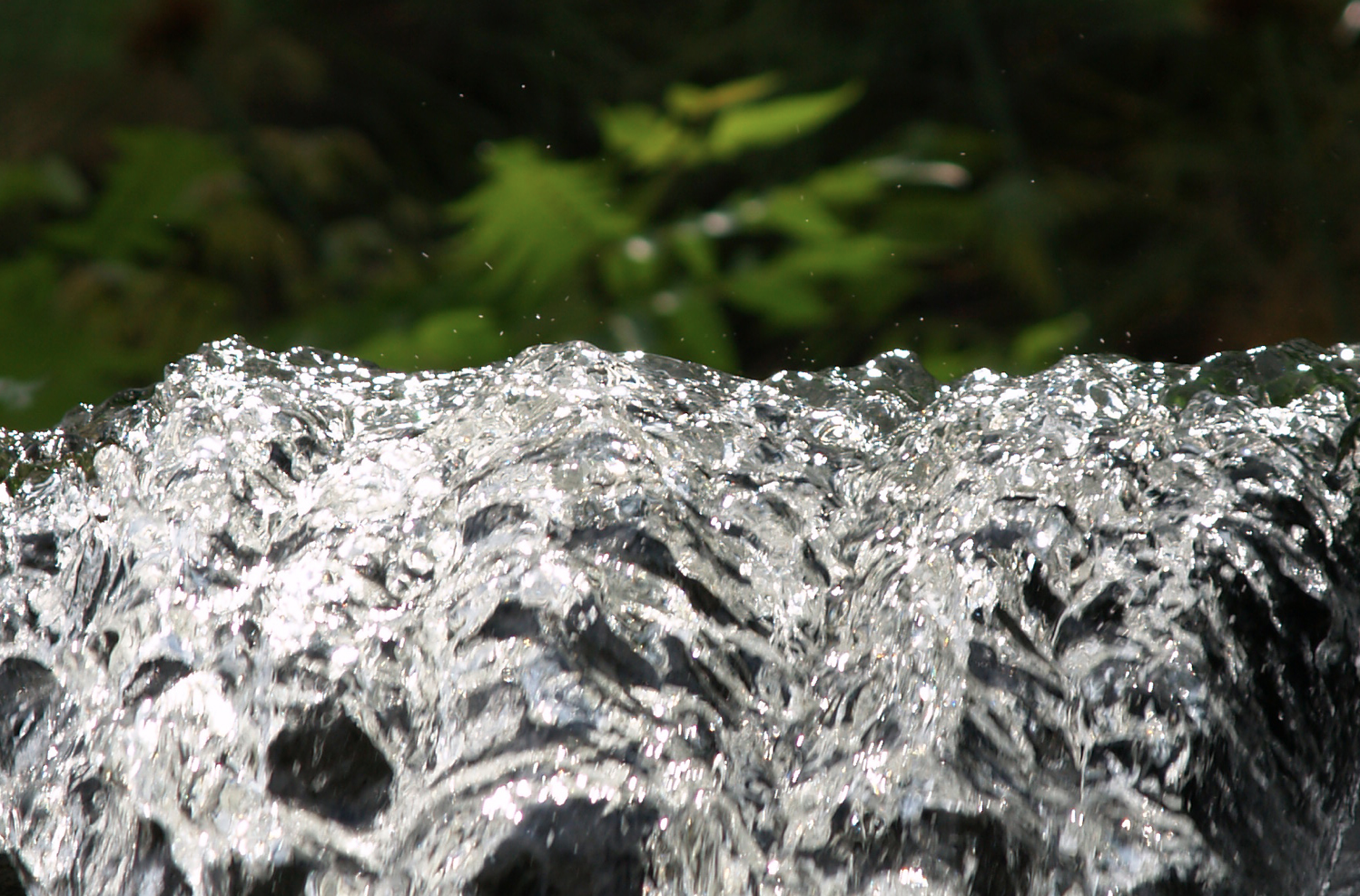 Ang Kapangyarihan ng Salita ng Diyos (Isa. 55:10b MBBTAG)
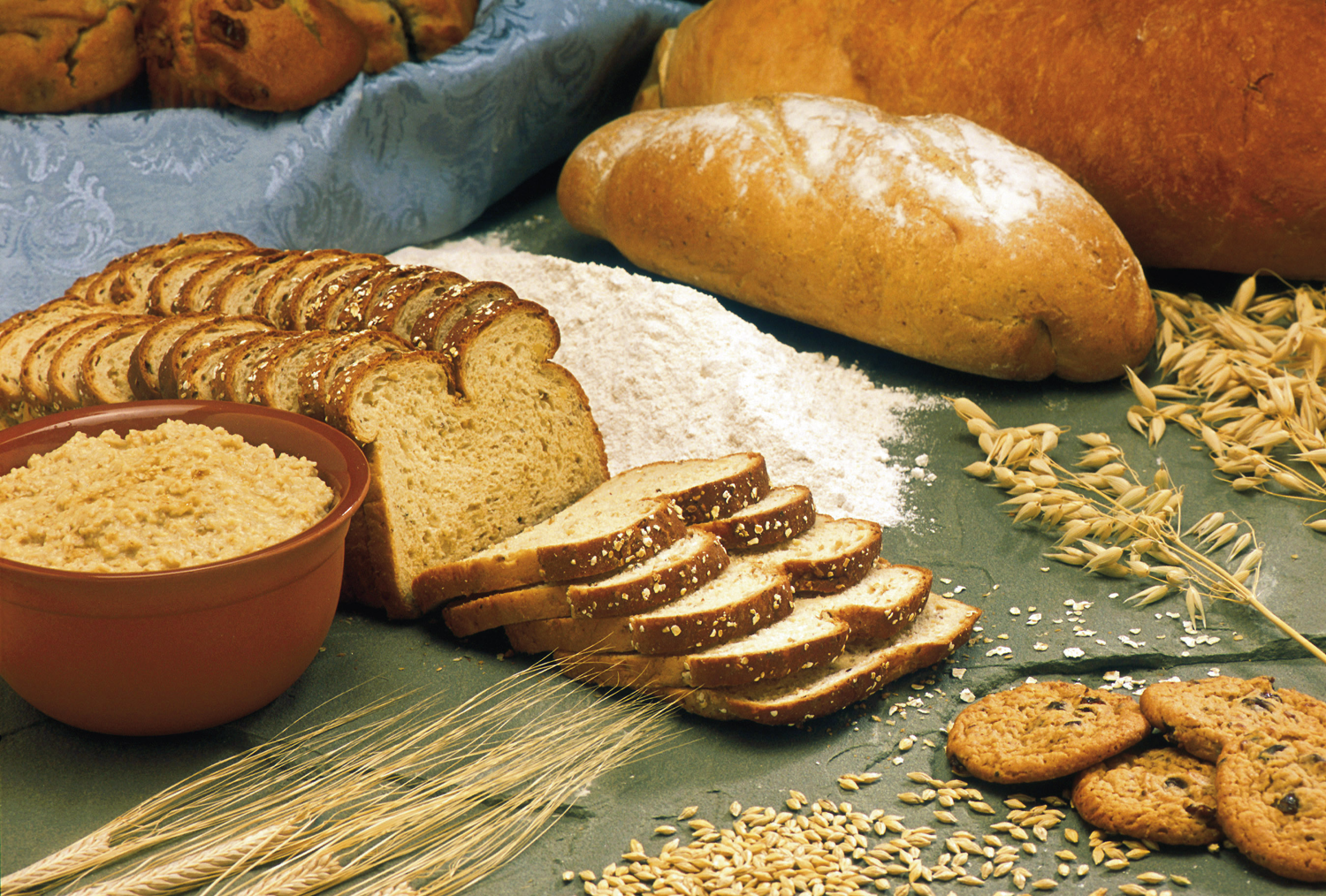 "kaya lumalago ang mga halaman at namumunga at nagbibigay ng butil na panghasik, at tinapay upang maging pagkain.”
Ang Kapangyarihan ng Salita ng Diyos (Isa. 55:11 MBBTAG)
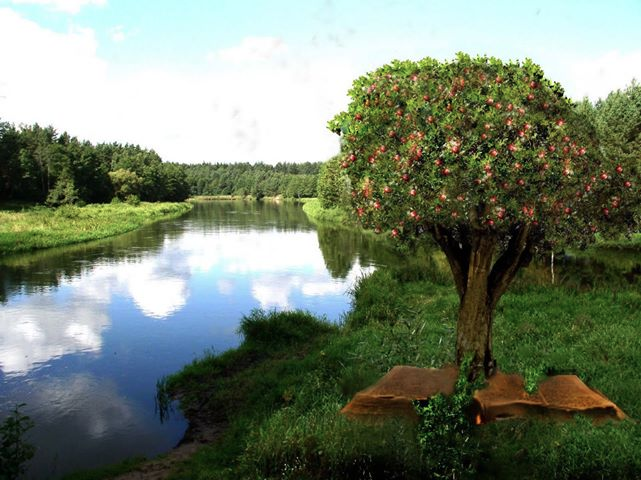 "Gayundin naman ang mga salita na lumalabas sa aking bibig,  ang mga ito'y hindi babalik sa akin na walang katuturan. Tutuparin nito ang aking mga balak, at gagawin nito ang aking ninanais.It is the same with my word.”
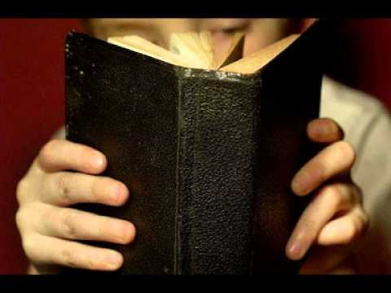 Ang layunin: Ugnayin ang Pagkakaiba
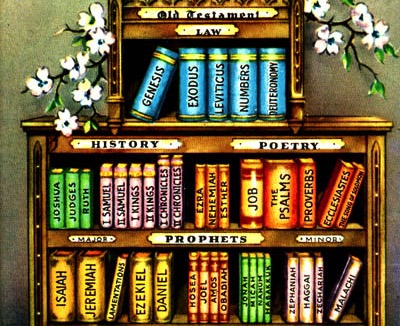 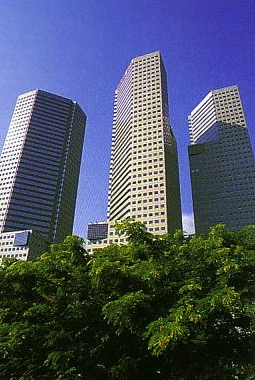 Our Goal: To Bridge the Gap!
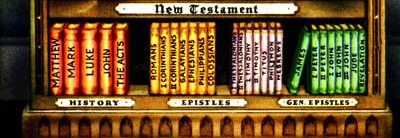 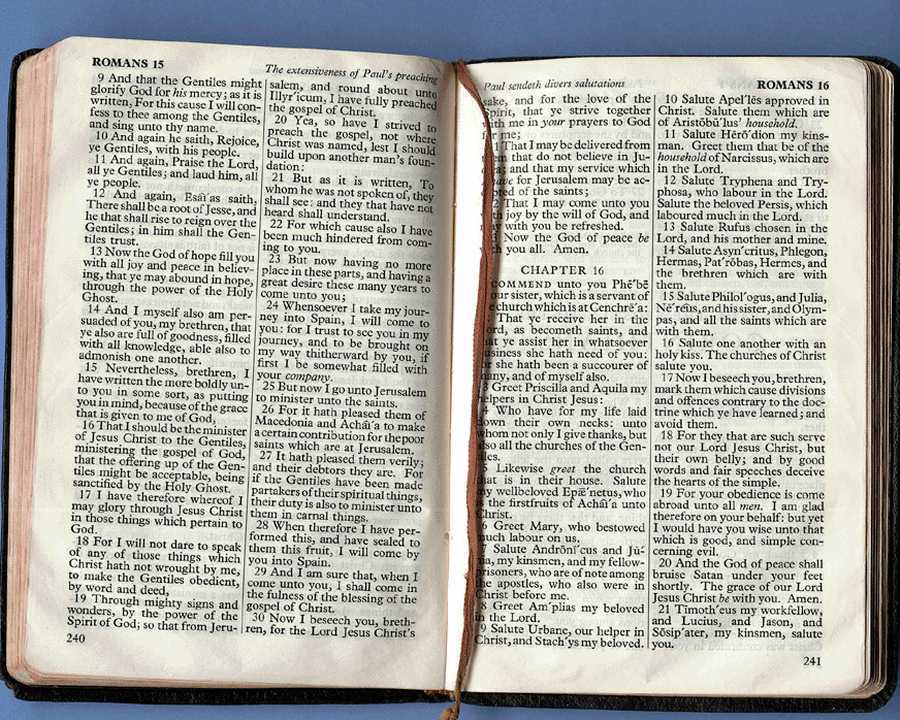 Deskripsyon ng Kurso
v
Tagubilin sa pangunahing hakbang ng pagbuo ng mga pangangaral na nagpapaliwanag, simula sa  
Wastong pag-iintindi ng texto upang makuha ang  ideyang hinahangad na ipahiwatig ng may-akda, 
Pagkuha ng ideyang nais ipabatid, 
Pagbabalangkas ng mensahe, 
Pagdaragdag ng iba pang materyales (mga aplikasyon, halimbawa, transisyon, panimula, konklusyon, atbp.), 
Paggawa ng manuskrito, at 
Pagwawakas kasama ang aktwal na Pagsermon sa klase ng dalawang Pangangaral sa at dalawang mas maikling pagsasalita..  
Itinuturo rin ang panggawa ng iskedyul ng Pagsermon at mga Pangangaral na hindi pangkaraniwan tulad ng (pagsasalaysay, pampakay, monologo,  pang-ebanghelyo, pang-kasal, at pang-libing na mga pangangaral )
Layunin ng Kurso
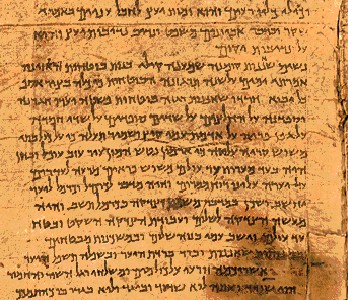 v
Pagkatapos ng kursong ito, and estudyante ay matututong…
Magbigay ng Ano at Bakit ng pangangaral na nagpapaliwanag
Bumuo ng balangkas na ayon sa nais ipabatid ng may-akda  
Magpaliwanag ng  panimula, katawan at konklusyon
Magkaroon ng kumpiyansa sa pagsasalita at pangangaral 
Pumili at magtatag ng mga mabisang panghalimbawa
Gumawa ng nauugnay na mga pagpapairal mula sa texto ng Banal na kasulatan 
Tumasa ng mga sermon upang mapabuti ang mga ito
Mangaral  (ang “ano”) pagsalaysay, pampakay, monologo, pang-ebanghelyo, pang-kasal, at pang-libing na mga pangangaral
Mangaral (ang “paano”) isang totoo, kawili-wili at nauugnay na pangangaral (ang layunin na nasa pahina 25)
25
Totoo
Kawili-wili
Apat na Layunin:Isang Pangaral na…
Malinaw
Nauugnay
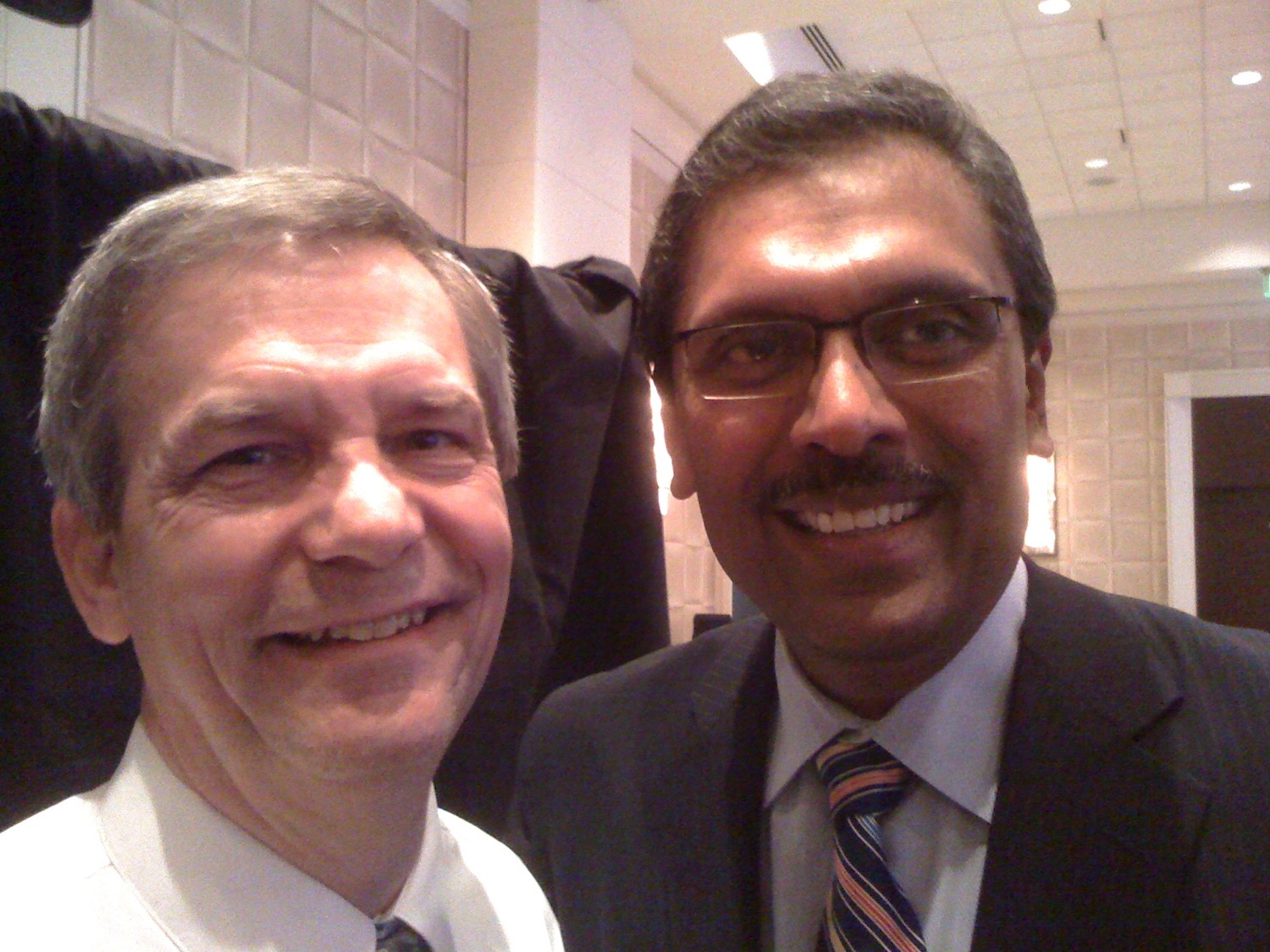 Dr. Rick & Dr. Ramesh Richard
v
Mga Kakailanganin para sa Kursong Ito:
Pagbabasa (10%)
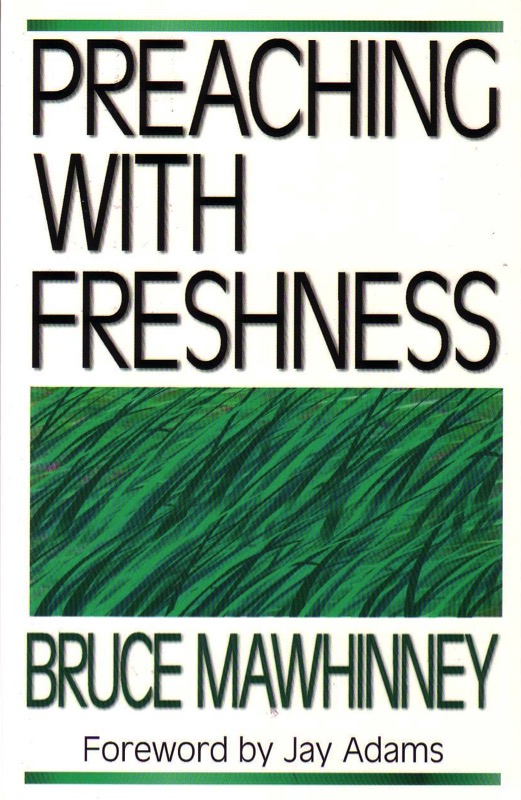 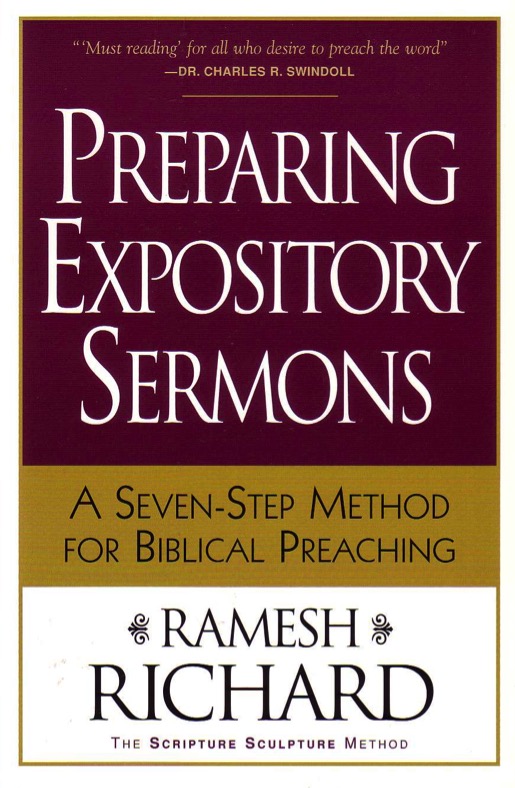 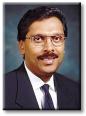 Ang inyong unang takdang aralin na kailangang basahin
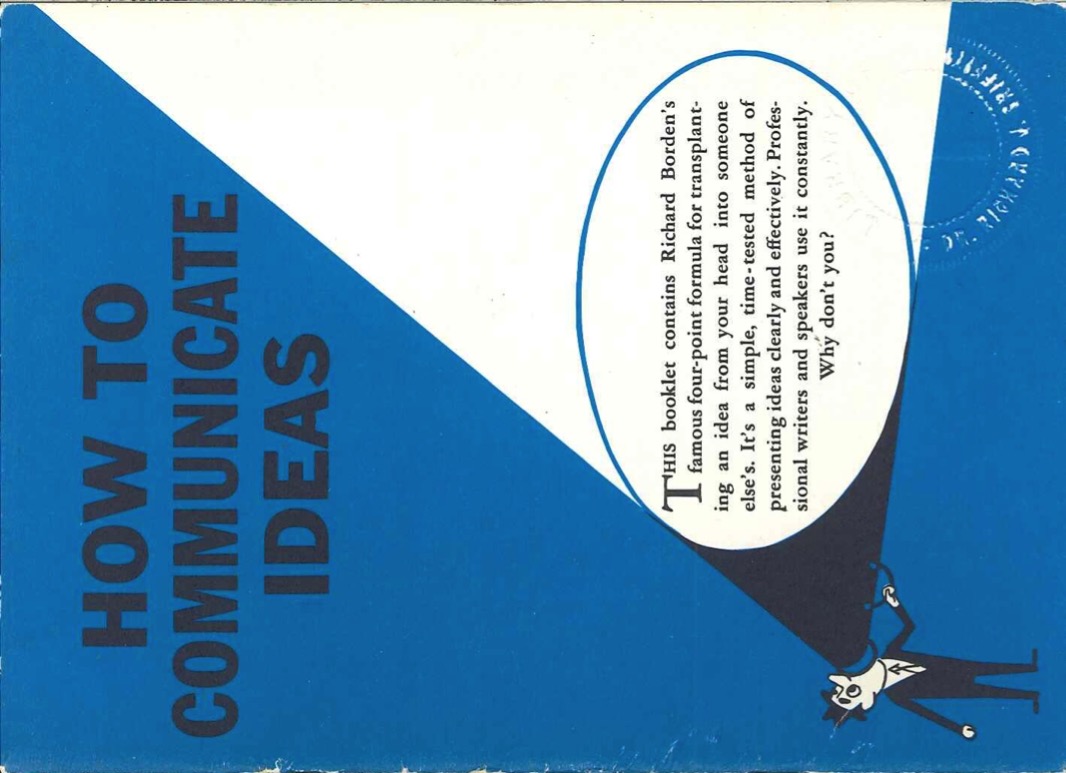 Sa susunod na klase, dapat tapos nang basahin ang 20 pahinang libro
Pangunahing Kaalaman ayon kay Borden
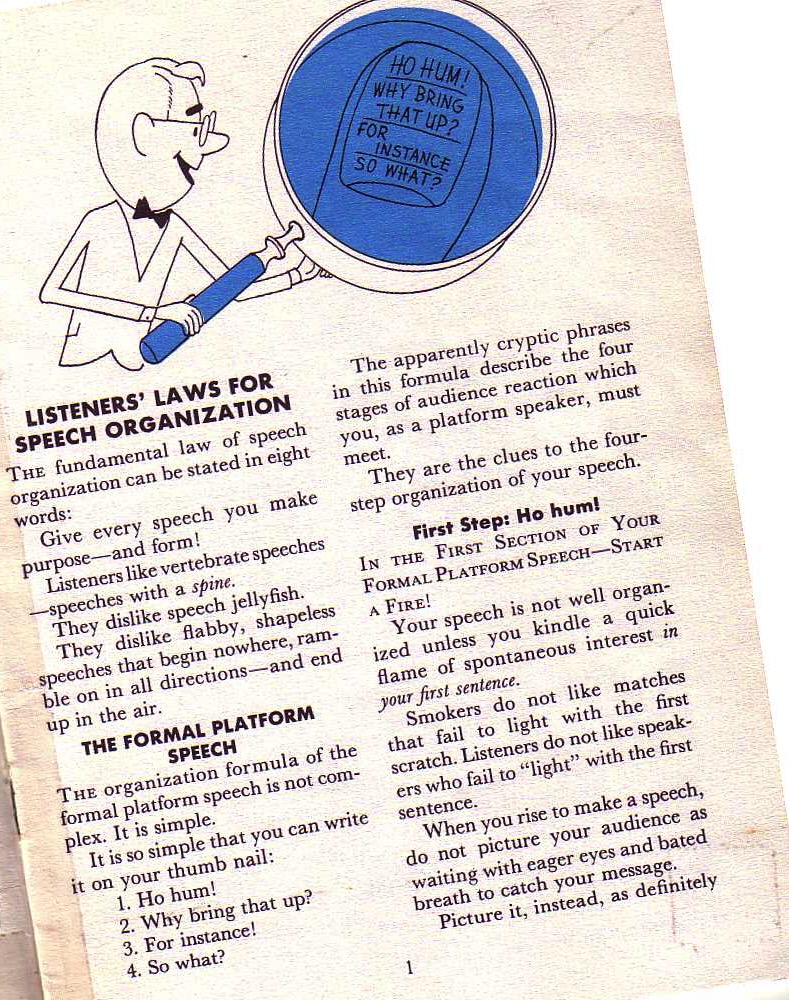 10-11
Ang pangunahing panuntunan ng pagsaayos ng pananalita ay maisasaad sa walong salita:
Bigyan  ng layunin at anyo ang bawat pananalita.
Richard Borden, How to Communicate Ideas, 1
[Speaker Notes: Same slide for presentation 01.30 and 03.05 so translators may copy from one to the other]
v
Mga Kakailanganin para sa Kursong Ito sa SBC:
Pagbabasa (10%)

Proyekto (15%)
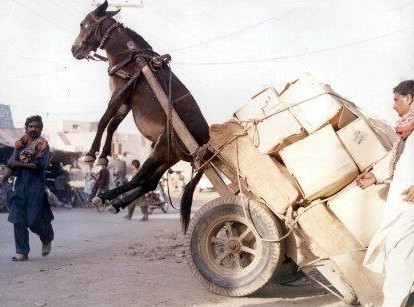 Pagdidisipulo
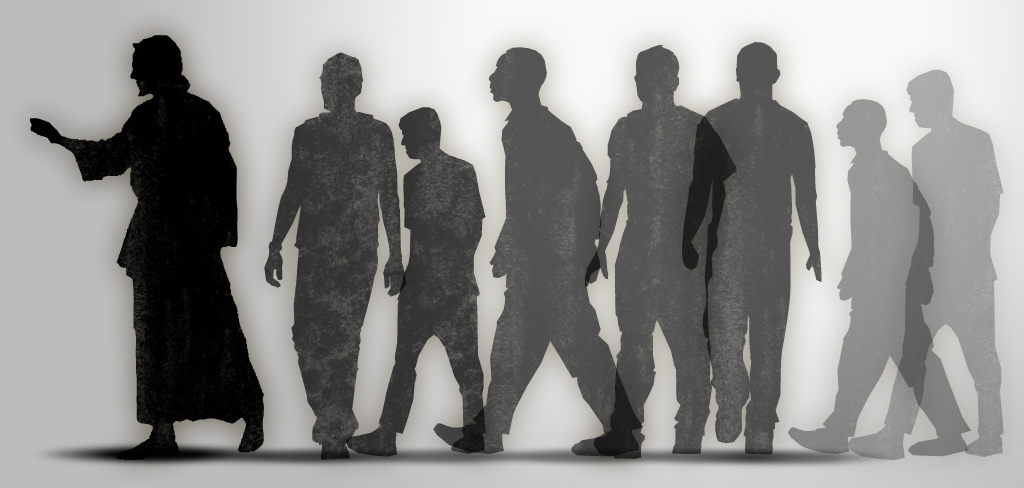 “…gawin ninyong alagad ko ang mga tao sa lahat ng mga bansa…” (Mateo 28:19, MBBTAG)Pero paano?
[Speaker Notes: We all know that our basic calling is to make disciples among the nations.]
Maaasahang mga tao
Tayo’y Magturo ng Iba kung Paano Maghayag ng Sermon!
Pagdidisipulo
atbp
Pablo
Timoteo
"Ang mga narinig mo sa akin sa harap ng maraming saksi ay ipagkatiwala mo rin sa mga taong may katapatan at may kakayahang magturo naman sa iba." (2 Tim. 2:2 MBBTAG).
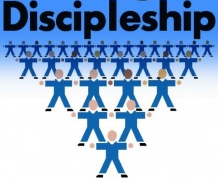 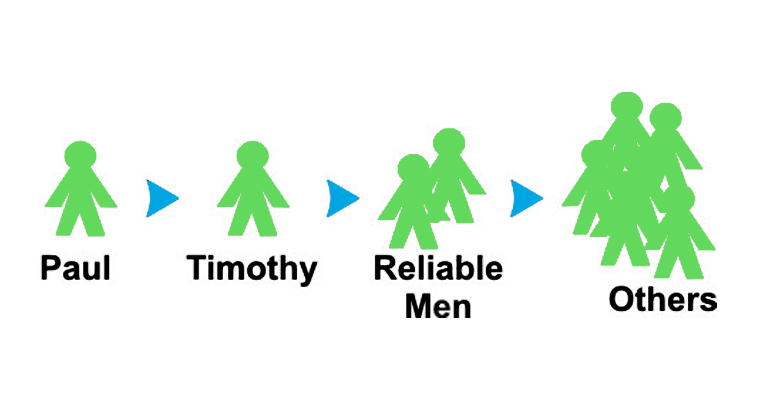 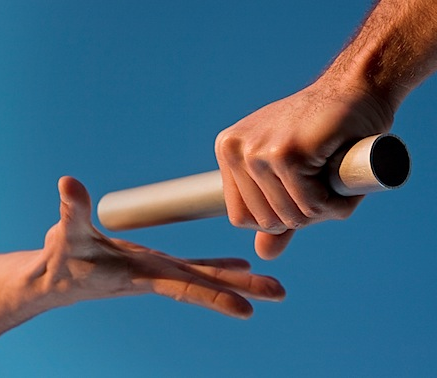 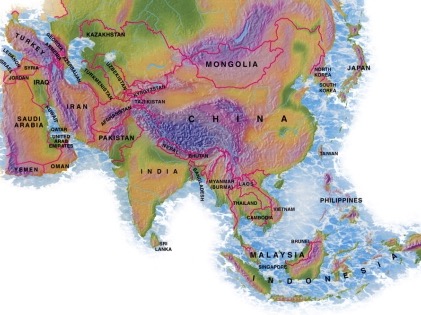 MONGOLIA
JORDAN
KOREA
CHINA
NEPAL
MYANMAR
INDIA
THAILAND
VIETNAM
MALAYSIA
SINGAPORE
SRI LANKA
INDONESIA
SBC
Ministeryo ng Pagtuturo 1997-2016
[Speaker Notes: From 1997-July 2016 God has seen fit to grant me the privilege to train pastors in 12 other countries on 60 trips.  Often pastors in the US team-teach with me on these trips.]
Kunin ang presentasyong ito ng libre!
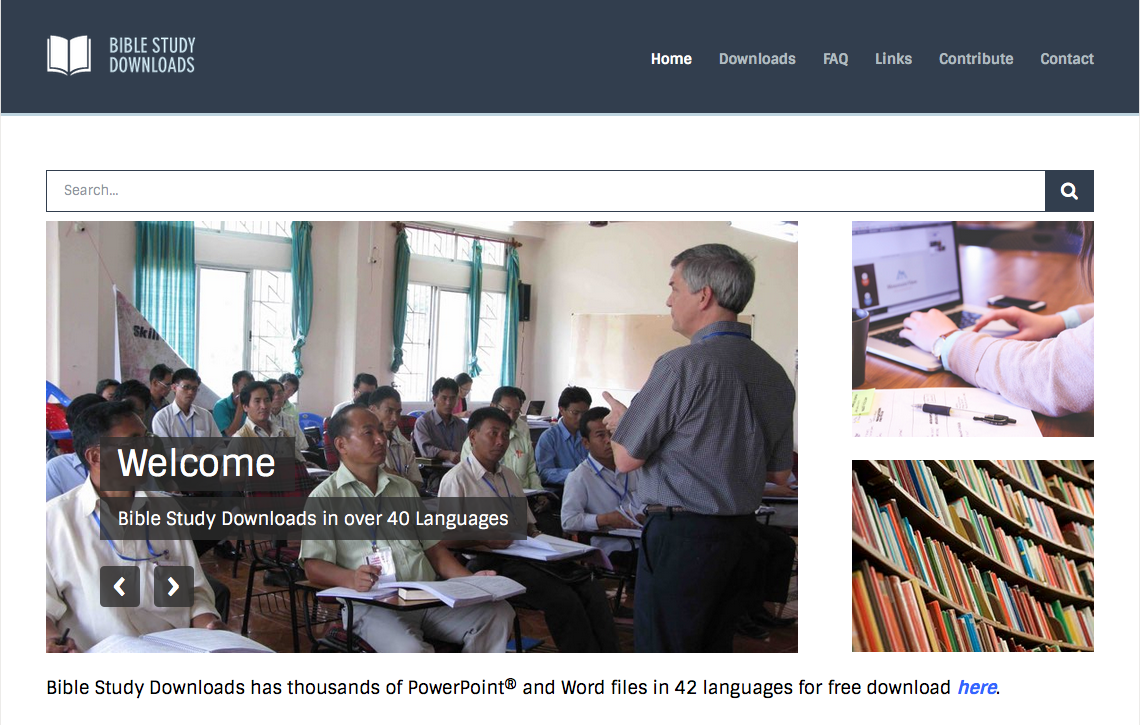 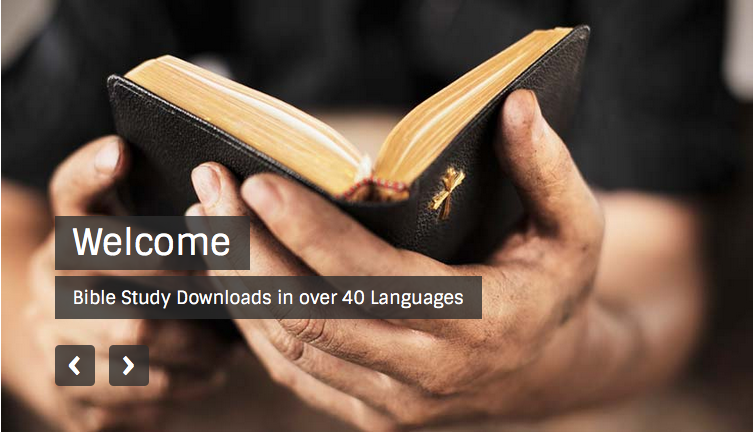 Pagsasaysay ng Bibliya • BibleStudyDownloads.org
[Speaker Notes: Preaching (pr)
Homiletics]
7
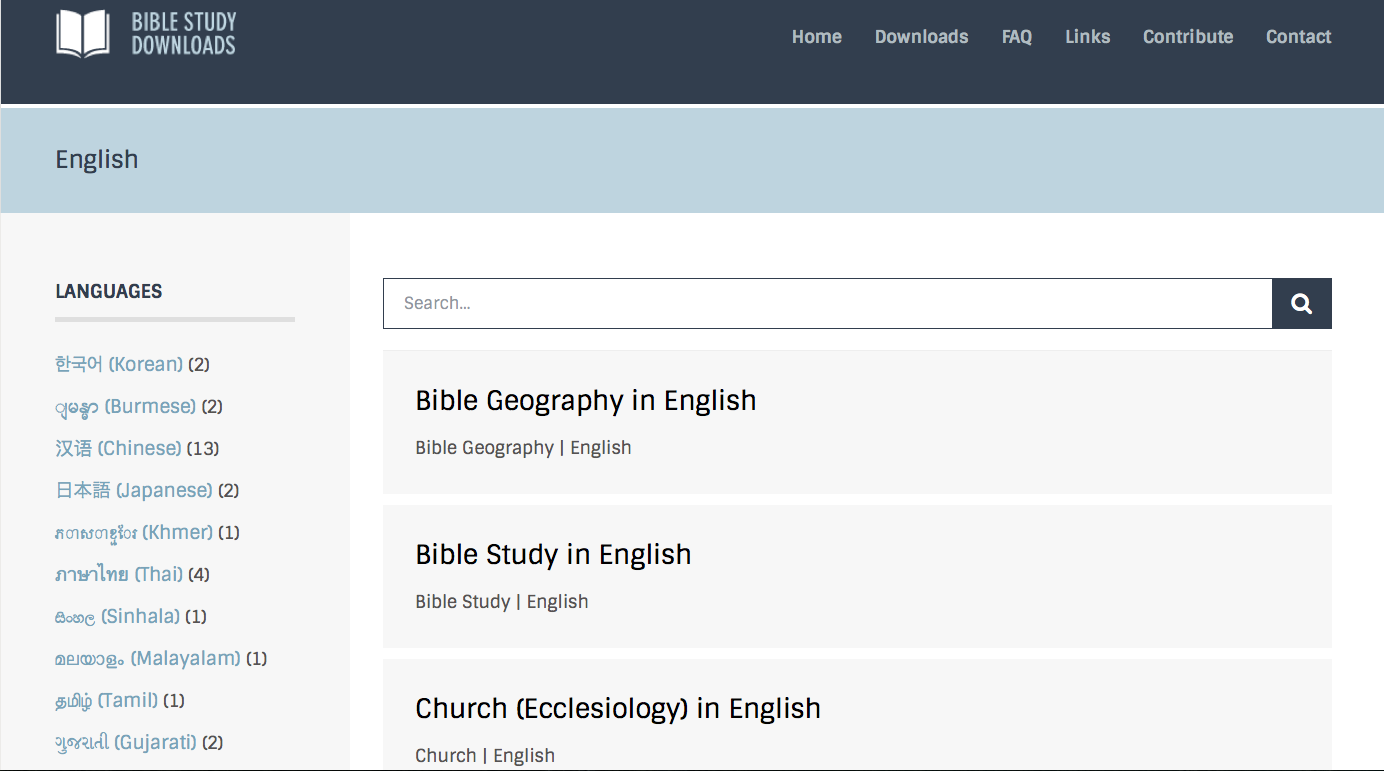 BibleStudyDownloads.org
[Speaker Notes: This has resulted in Bible teaching and study materials—mostly PowerPoint—in 42 languages!  All a teacher needs to do is to click on a file and it downloads for free to teach any book of the Bible and many other subjects.]
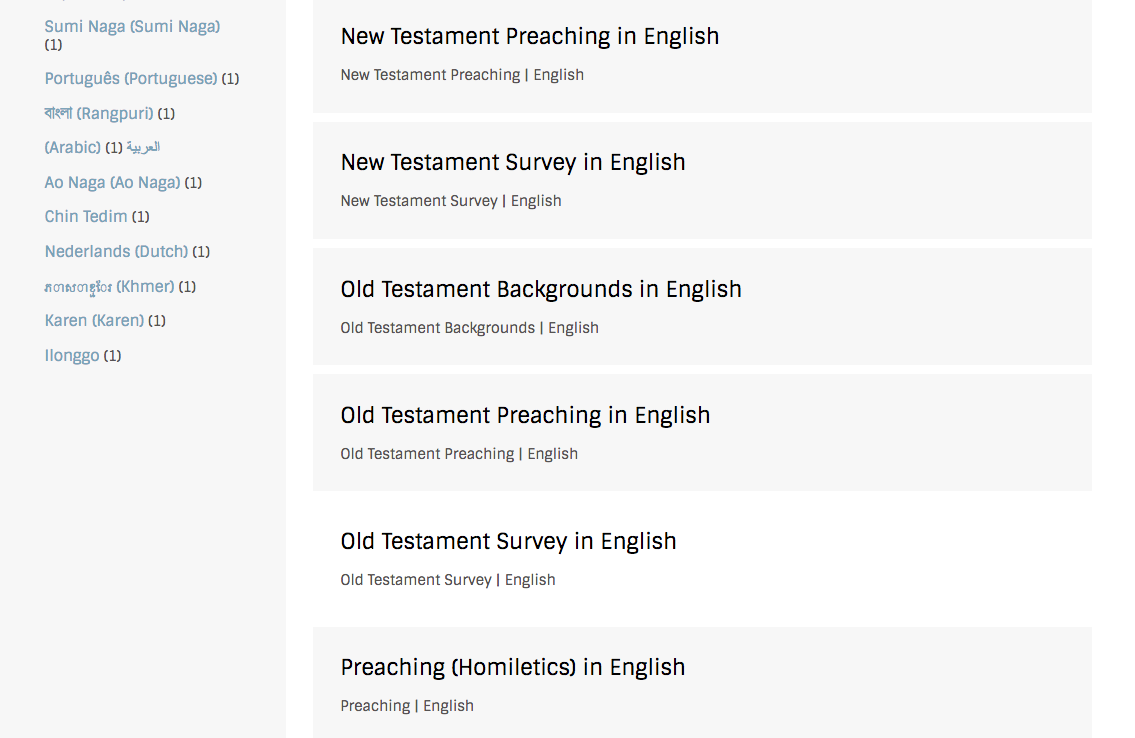 7
BibleStudyDownloads.org
[Speaker Notes: This has resulted in Bible teaching and study materials—mostly PowerPoint—in 42 languages!  All a teacher needs to do is to click on a file and it downloads for free to teach any book of the Bible and many other subjects.]
7
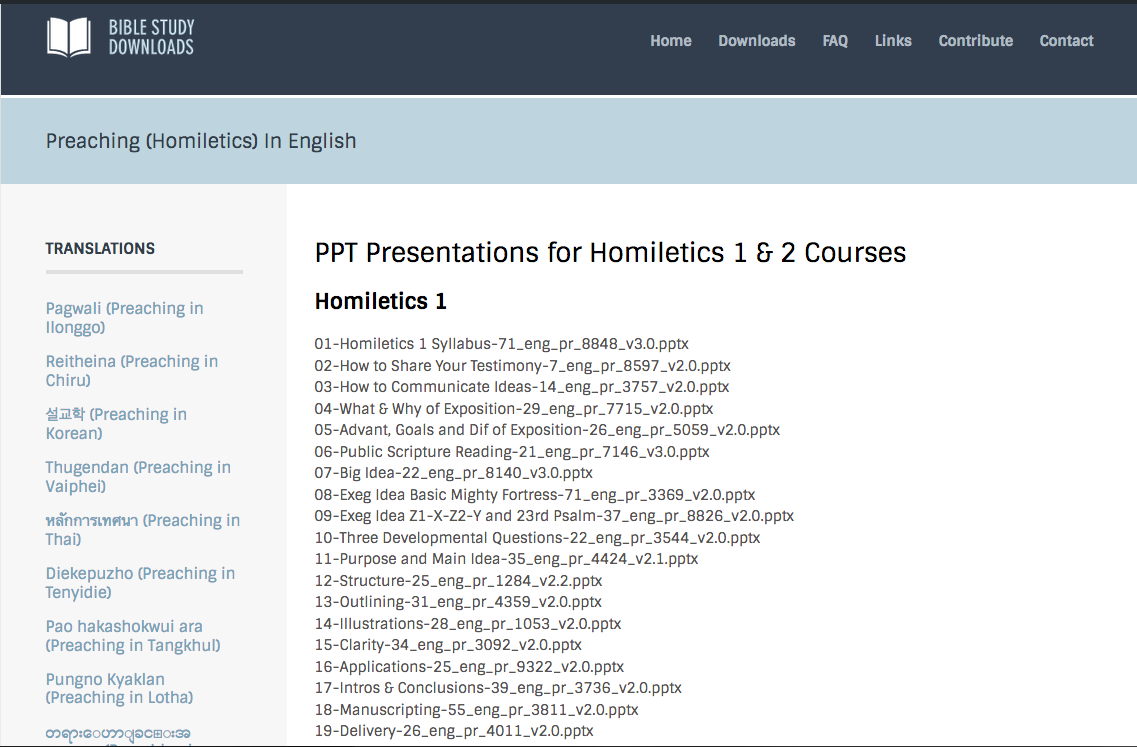 BibleStudyDownloads.org
[Speaker Notes: This has resulted in Bible teaching and study materials—mostly PowerPoint—in 42 languages!  All a teacher needs to do is to click on a file and it downloads for free to teach any book of the Bible and many other subjects.]
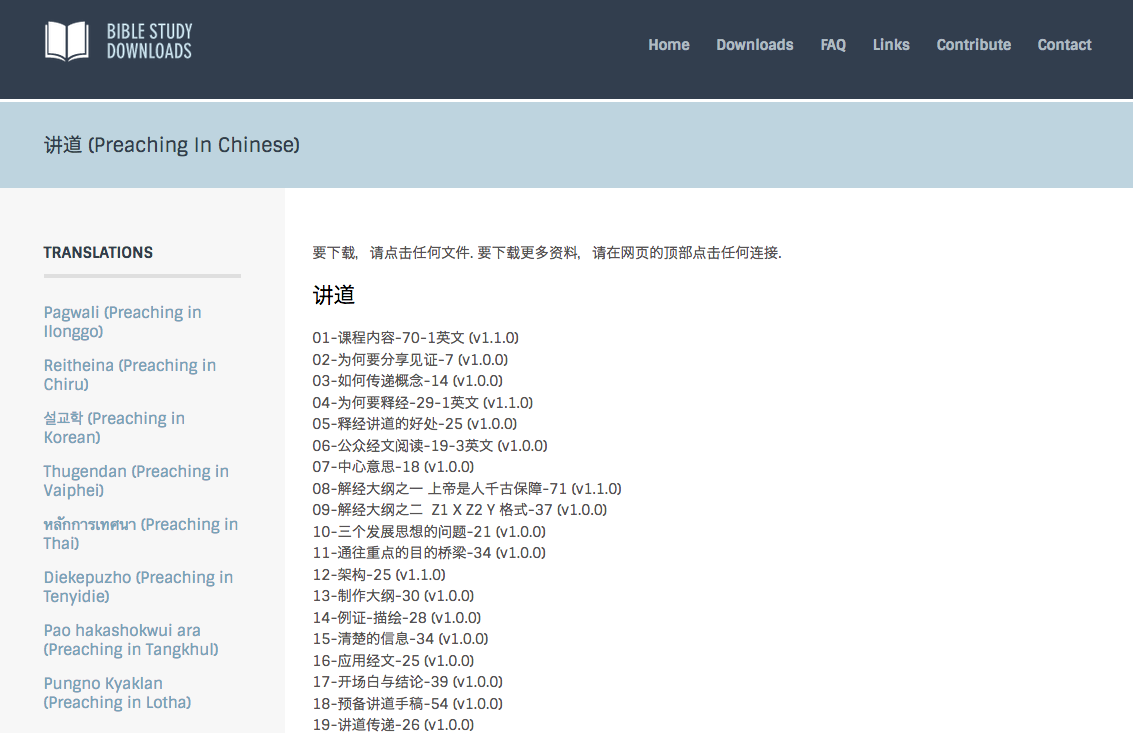 7
BibleStudyDownloads.org
[Speaker Notes: This has resulted in Bible teaching and study materials—mostly PowerPoint—in 42 languages!  All a teacher needs to do is to click on a file and it downloads for free to teach any book of the Bible and many other subjects.]
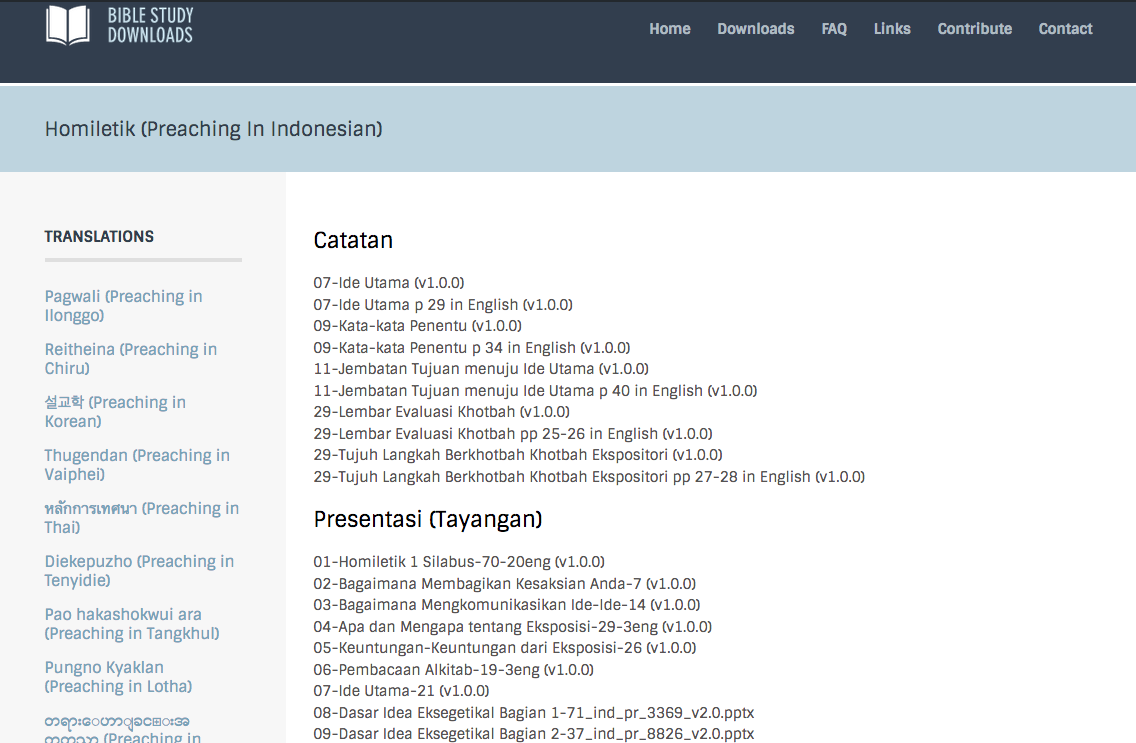 7
BibleStudyDownloads.org
[Speaker Notes: This has resulted in Bible teaching and study materials—mostly PowerPoint—in 42 languages!  All a teacher needs to do is to click on a file and it downloads for free to teach any book of the Bible and many other subjects.]
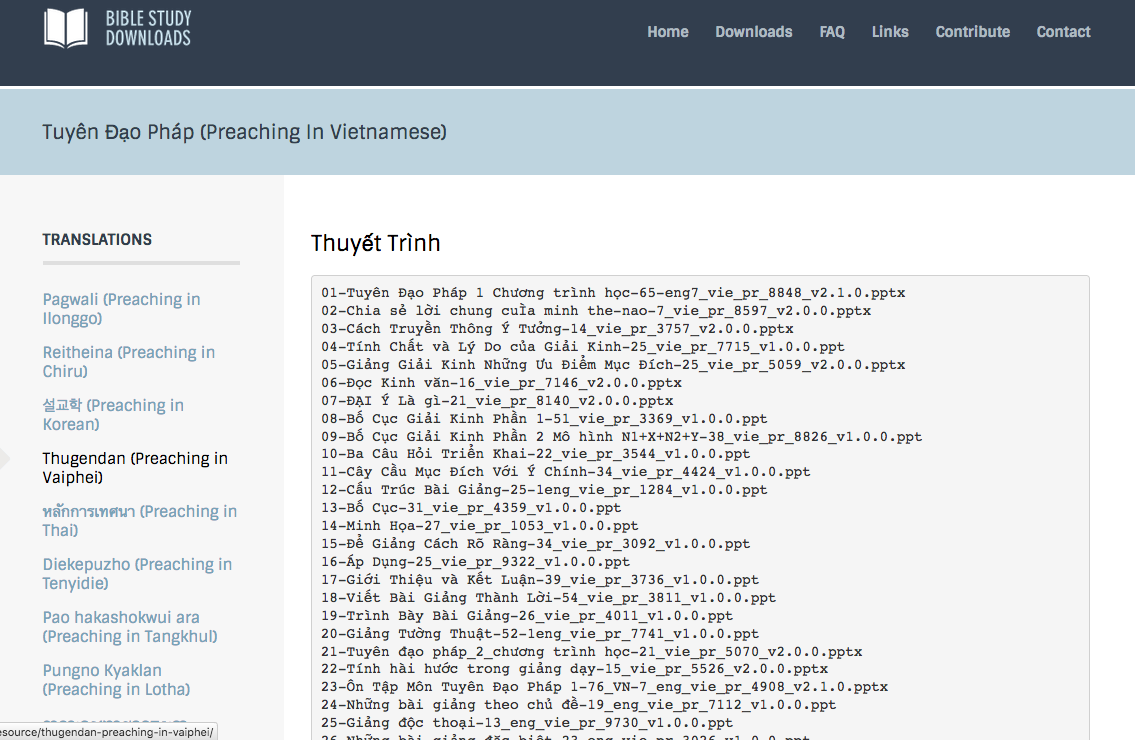 7
BibleStudyDownloads.org
[Speaker Notes: This has resulted in Bible teaching and study materials—mostly PowerPoint—in 42 languages!  All a teacher needs to do is to click on a file and it downloads for free to teach any book of the Bible and many other subjects.]
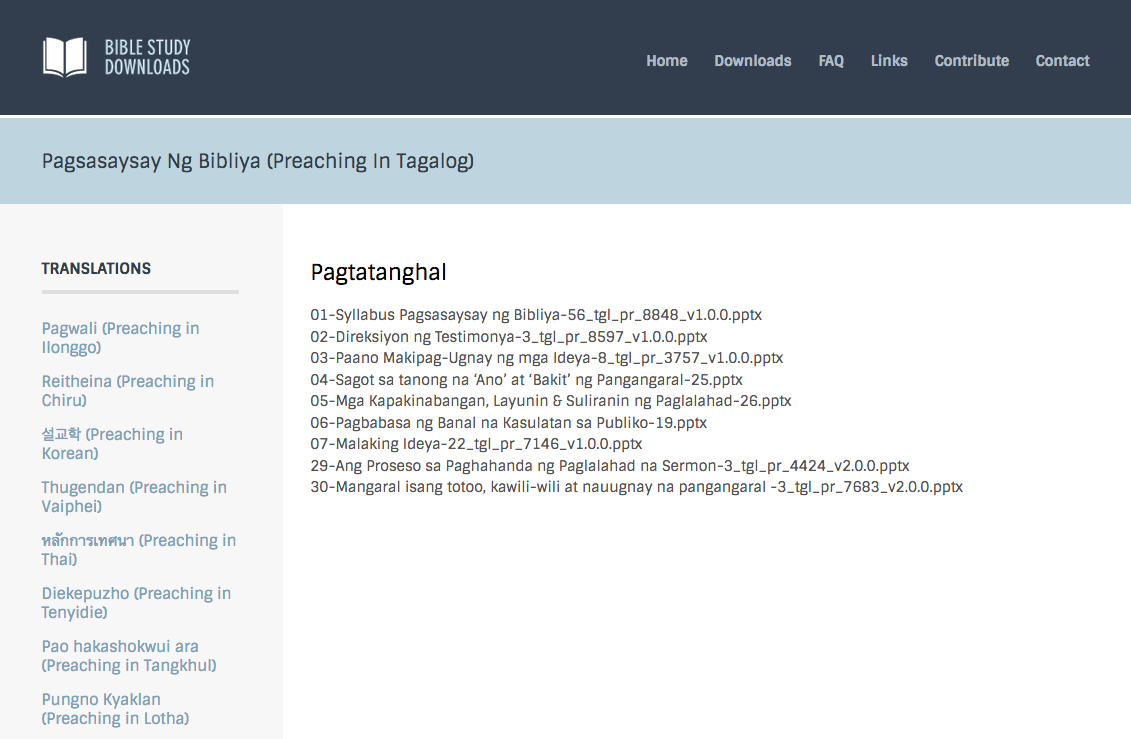 7
BibleStudyDownloads.org
[Speaker Notes: This has resulted in Bible teaching and study materials—mostly PowerPoint—in 42 languages!  All a teacher needs to do is to click on a file and it downloads for free to teach any book of the Bible and many other subjects.]
Pagpapalista sa Proyektong Homiletiks
v
Mga Kakailanganin para sa Kursong Ito sa SBC:
Pagbabasa (10%)

Proyekto (15%)

Takdang Aralin (25%)
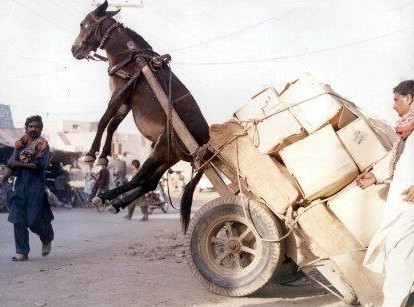 vii
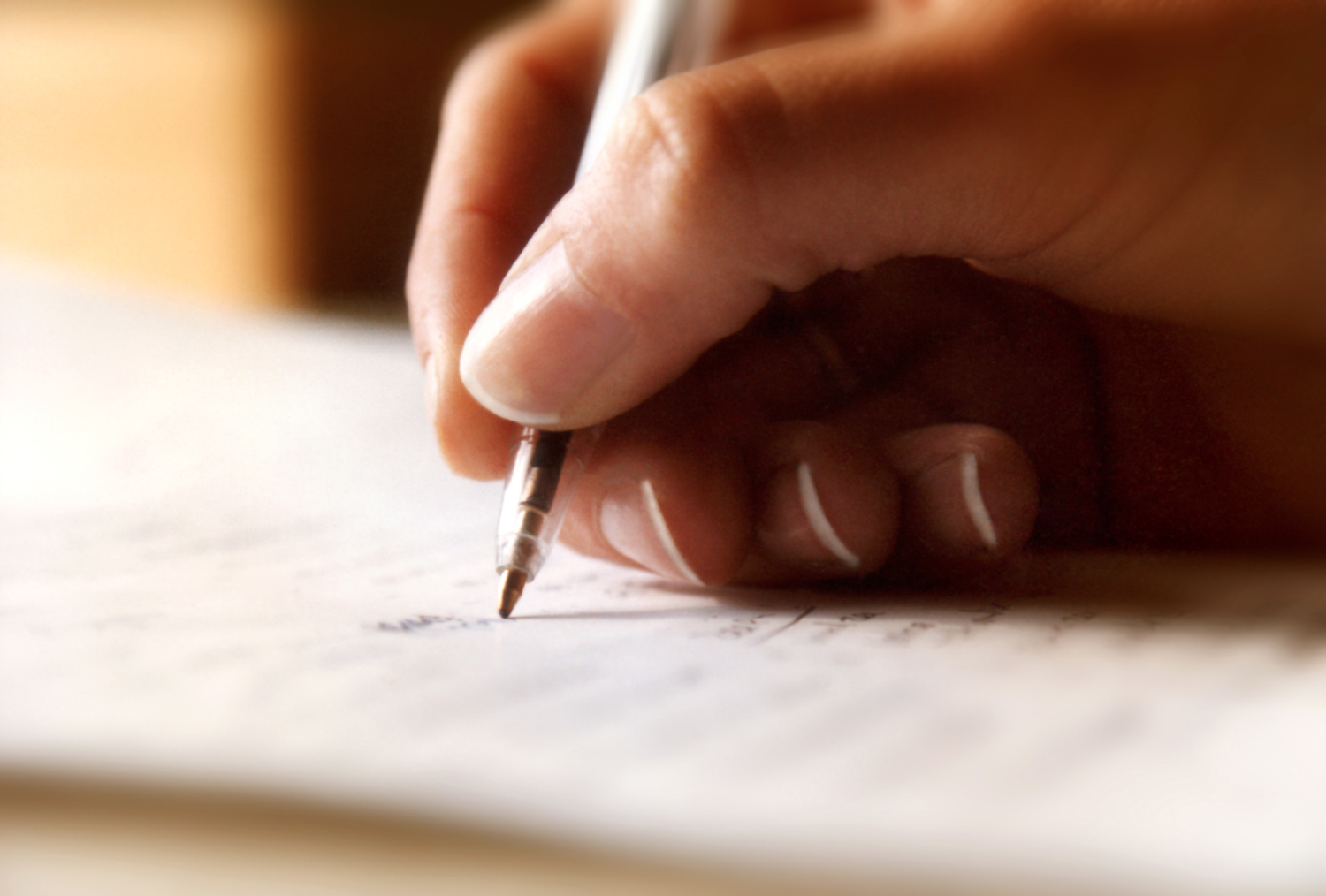 Ang 12 Takdang Aralin
Ito ay nakakatulong sa inyong pagsasalita
16
Bakit kailangang ibahagi ang iyong testimonya?
Madaling makipag-usap tungkol sa iyong sarili
Ikaw ang eksperto
Pagkakataong Magbahagi ng Ebanghelyo
Dr Rick Griffith, Singapore Bible College
www.biblestudydownloads.com
16
Direksiyon ng Patotoo
Pagkatapos ng pagbabalik-loob
Ang iyong pag-iisip
Mga pagbabago
Kailangang maging tiyak!
Pagbabalik-loob:
Ibahagi ang kaganapan
Ano ang iyong pinaniniwalaan
Kailangang maging tiyak!
Bago Magbalik-loob:
Ang iyong pag-iisip
Ang iyong gawain
Kailangang maging tiyak!
Panatilihing pareho ang tema sa bawat bahagi ng patotoo!
Pagkatapos ng pagbabalik-loob
Testimony Grade Sheet
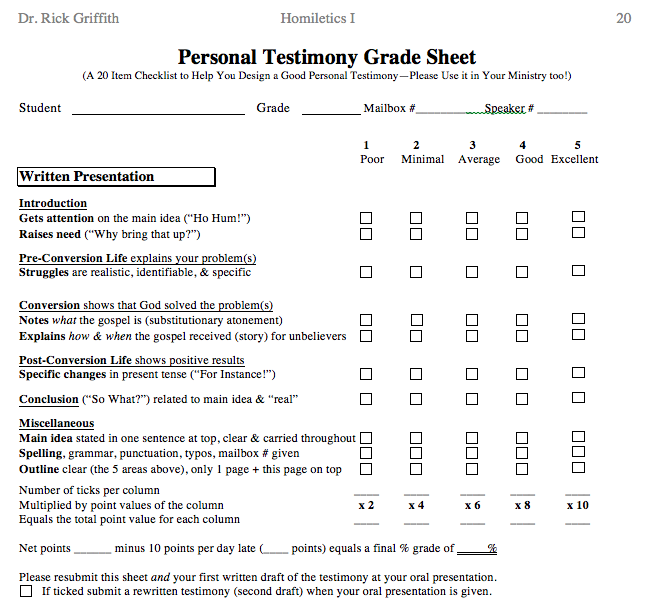 20
Panimula
Bago Magbalik-loob
Pagbabalik-loob
Samut-sari
Wakas
Ang Ating Dalawang Pangkat
Dr. Rick
Dr. Des
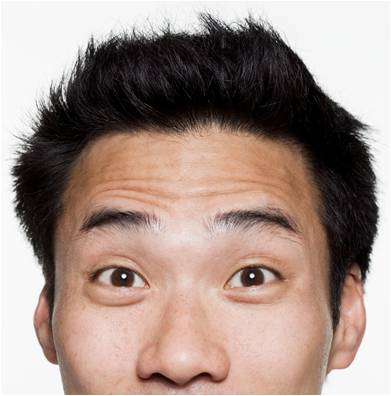 v
Mga Kakailanganin para sa Kursong Ito sa SBC:
Pagbabasa (10%)

Proyekto (15%)

Takdang Aralin (25%)

Pagsasalita (50%)
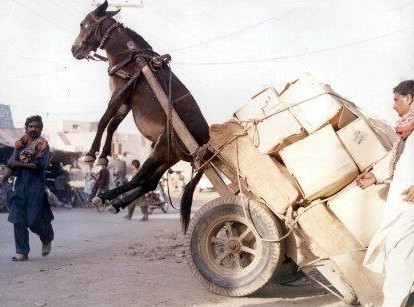 vii
Progreso ng Pagsasalita
Panimula (1 minuto)
Pansariling Patotoo (2-3 minuto)
Mapanghikayat na talumpati (2 minuto)
Sermon ng Mga Sulat (15 minuto)
Sermon ng Salaysayin (15 minuto)
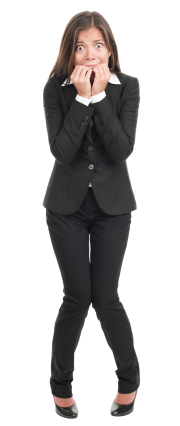 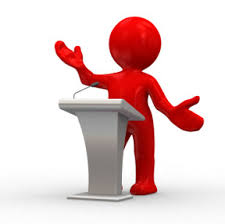 [Speaker Notes: Same slide for presentation 01.54 and 02.07 so translators may copy from one to the other]
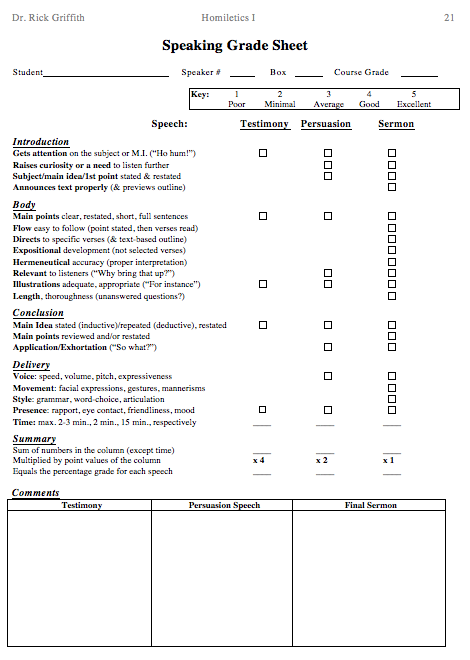 Papel na pangmarka sa pagtatalumpati
21
"Ho hum!"
Pangunahing Punto
"Halimbawa!"
Pangunahing Ideya
Tindig
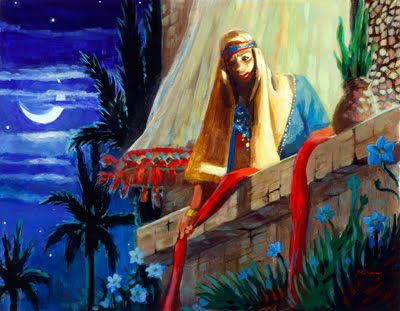 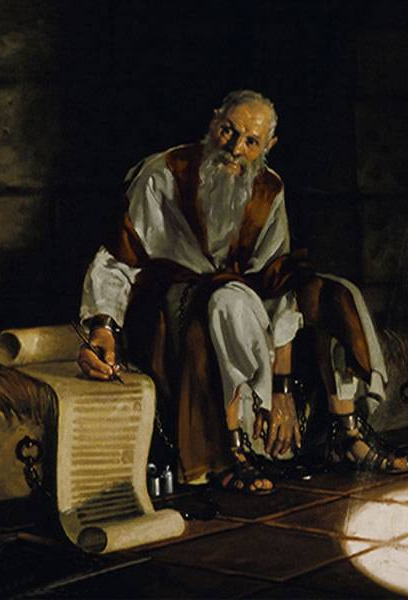 Ang inyong Dalawang Sermon
vi
Mga Sulat
Mas madali
1-2 talata
Genesis
Mas mahirap
1 kabanata
vi
Mga Magsasalita at Tagapagsuri ng SBC sa 2016
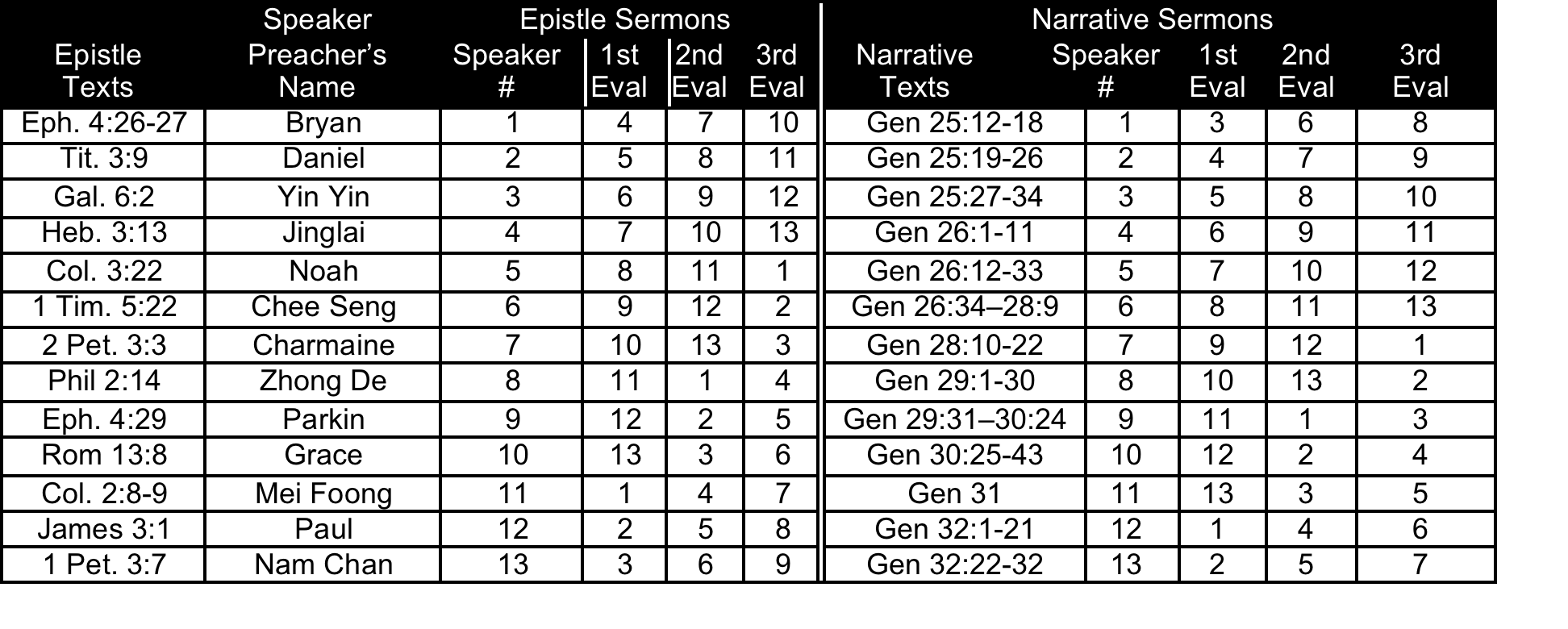 Hul-Nob 16
B
Mga Talatang Pang-sermon (15 min.)
Roma 13:8 
	Huwag kayong magkautang ng ano pa man sa kanino man, maliban na sa mangagibigan kayo: sapagka't ang umiibig sa kaniyang kapuwa'y nakaganap na ng kautusan.
Roma 14:22-23
	Ang pananampalataya mo na nasa iyo ay ingatan mo sa iyong sarili sa harap ng Dios. Mapalad ang hindi humahatol sa kaniyang sarili sa bagay na kaniyang sinasangayunan. Nguni't ang nagaalinlangan ay hinahatulan kung kumakain, sapagka't hindi siya kumakain sa pananampalataya; at ang anomang hindi sa pananampalataya ay kasalanan.

Gal 6:2
	Mangagdalahan kayo ng mga pasanin ng isa't isa, at tuparin ninyong gayon ang kautusan ni Cristo.
B
Mga Talatang Pang-sermon (15 min.)
Epistle Sermon Verses (15 min.)
Efeso 2:10
	Sapagka't tayo'y kaniyang gawa, na nilalang kay Cristo Jesus para sa mabubuting gawa, na mga inihanda ng Dios nang una upang siya nating lakaran. 
Efeso 4:26-27
	Kayo'y mangagalit at huwag kayong mangakasala: huwag lumubog ang araw sa inyong galit: Ni bigyan daan man ang diablo. 
Efeso 4:28
	Ang nagnanakaw ay huwag nang magnakaw pa: bagkus magpagal, na igawa ang kaniyang mga kamay ng mabuting bagay, upang siya'y may maibigay sa nangangailangan. 
Efeso 4:29
	Anomang salitang mahalay ay huwag lumabas sa inyong bibig, kundi ang mabuting ikatitibay ayon sa pangangailangan, upang makinabang ng biyaya ang mga nagsisipakinig.
B
Mga Talatang Pang-sermon (15 min.)
Epistle Sermon Verses (15 min.)
Efeso 6:4
	At, kayong mga ama, huwag ninyong ipamungkahi sa galit ang inyong mga anak: kundi inyong turuan sila ayon sa saway at aral ng Panginoon. 
Filipos 2:13
	Sapagka't Dios ang gumagawa sa inyo maging sa pagnanasa at sa paggawa, ayon sa kaniyang mabuting kalooban. 
Filipos 2:14
	Gawin ninyo ang lahat ng mga bagay na walang mga bulungbulong at pagtatalo:
Colosas 2:8-9
	Kayo'y magsipagingat, baka sa inyo'y may bumihag sa pamamagitan ng kaniyang pilosopia at walang kabuluhang pagdaraya, ayon sa sali't saling sabi ng mga tao, ayon sa mga pasimulang aral ng sanglibutan, at di ayon kay Cristo: Sapagka't sa kaniya'y nananahan ang buong kapuspusan ng pagka Dios sa kahayagan ayon sa laman
B
Mga Talatang Pang-sermon (15 min.)
1 Timoteo 2:11-12
	Ang babae'y magaral na tumahimik na may buong pagkapasakop. Nguni't hindi ko ipinahihintulot na ang babae ay magturo, ni magkaroon ng pamumuno sa lalake, kundi tumahimik.  
1 Timoteo 5:22
	Huwag mong ipatong na madalian ang iyong mga kamay sa kanino man, ni huwag kang makaramay sa mga kasalanan ng iba: ingatan mong malinis ang iyong sarili. 
Tito 3:9
	Nguni't ilagan mo ang mga hangal na usapan, at ang mga pagsasalaysay ng lahi, at ang mga pagtatalo, at pagtataltalan tungkol sa kautusan; sapagka't ang mga ito ay di pinakikinabangan at walang kabuluhan. 
Hebreo 3:13
	Nguni't kayo'y mangagpangaralan sa isa't isa araw-araw, samantalang sinasabi, Ngayon; baka papagmatigasin ang sinoman sa inyo ng daya ng kasalanan:
B
Mga Talatang Pang-sermon (15 min.)
Hebreo 13:2
	Huwag ninyong limutin ang pagpapakita ng pagibig sa mga taga ibang lupa: sapagka't sa pamamagitan nito ang iba'y walang malay na nakapagpapatuloy ng mga anghel. 
1 Pedro 2:2
	Gaya ng mga sanggol na bagong panganak ay nasain ninyo ang gatas na walang daya na ukol sa espiritu, upang sa pamamagitan nito'y magsilago kayo sa ikaliligtas; 
1 Pedro 3:7
	Gayon din naman kayong mga lalake, magsipamahay kayong kasama ng inyo-inyong asawa ayon sa pagkakilala, na pakundanganan ang babae, na gaya ng marupok na sisidlan, yamang kayo nama'y kasamang tagapagmana ng biyaya ng kabuhayan: upang ang inyong mga panalangin ay huwag mapigilan. 
2 Pedro 3:3
	Na maalaman muna ito, na sa mga huling araw ay magsisiparito ang mga manunuya na may pagtuya, na magsisilakad ayon sa kanikanilang masasamang pita,
Kapag hindi maayos ang iyong pangangaral, kahit ang mga bato ay hihiyaw!
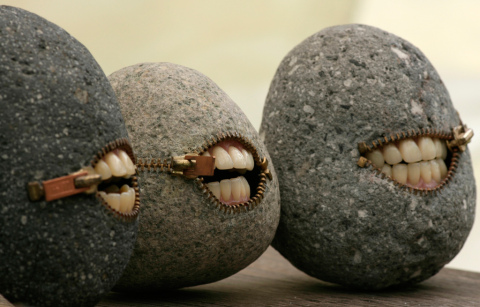 Lucas 19:40 (MBBTAG)  Sumagot siya, “Sinasabi ko sa inyo, kapag tumahimik sila, ang mga bato na ang sisigaw.”
Sa Loob ng Dalawang Araw Pagkatapos  ng Inyong Pagsermon…
Sa Araw na Kayo ay Magsermon…
Sa Araw Bago Kayo Magsermon…
Mangyaring Isumite ang mga ito para sa 15 Minuto na Pangangaral…
ix
Takdang aralin sa  Pagbabanghay 7 & 8 (or 11 & 12)
PPT slide(s) ng banghay ng sermon 
Copya ng banghay ng sermon para sa lahat
Manuskrito lagyan ng komento upang maging malinaw
Isang Paraan ng Pagmemorya ng inyong sermon
Sariling Pagsusuri ng Inyong Pangaral (p. 104)
Ika’y nalalabuan ba sa iyong takdang aralin?  Humingi ng Tulong!
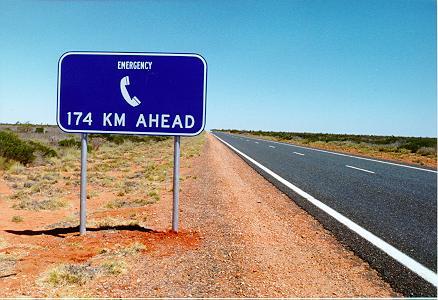 Mangyaring gawin ang inyong mga takdang aralin sa kompyuter
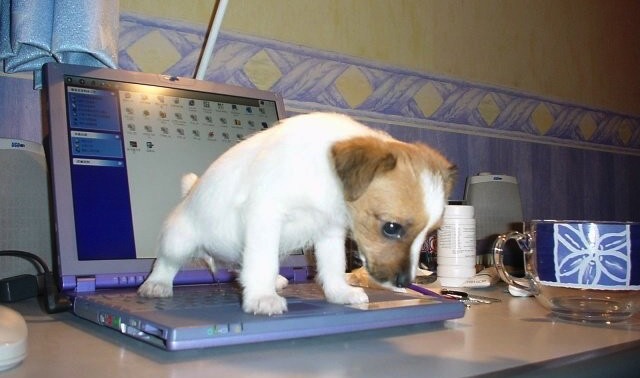 Kumuha na rin kayo ng garantiya !
xiii
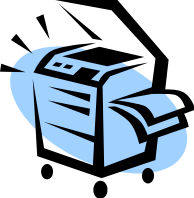 Mga Iba Pang Bagay
Pagkopya ng Tala sa Klase   . 

Makipag-ugnayan sa akin 
SBC box L19 or telepono (6559-1513)
Numero sa Cellphone 9113-7090
Aking tirahan ay SBC Block 2-302 
E-mail: griffith@sbc.edu.sg
Oras sa opisina ay…
Maaari din tayong kumain sa labas!
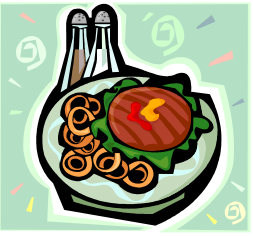 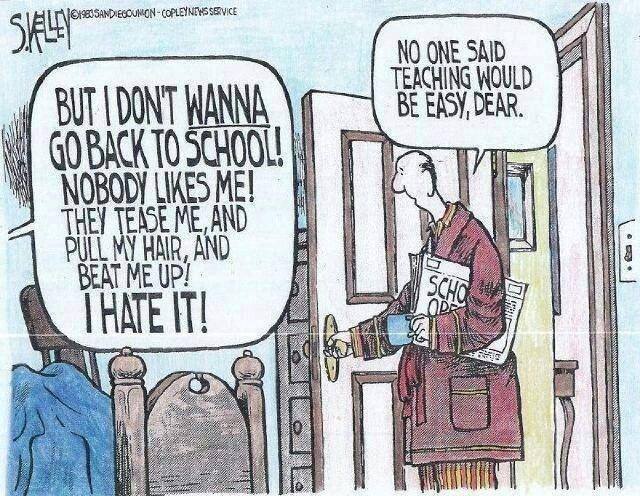 Mahal, wala naman nagsabi na madali magturo
Pero AYOKO bumalik sa eskwela!  Walang may gusto sa akin!  Niloloko nila ako, hinihila nila ang buhok ko, at sinasaktan nila ako!  Kinasusuklaman ko ito!
Kunin ang presentasyong ito ng libre!
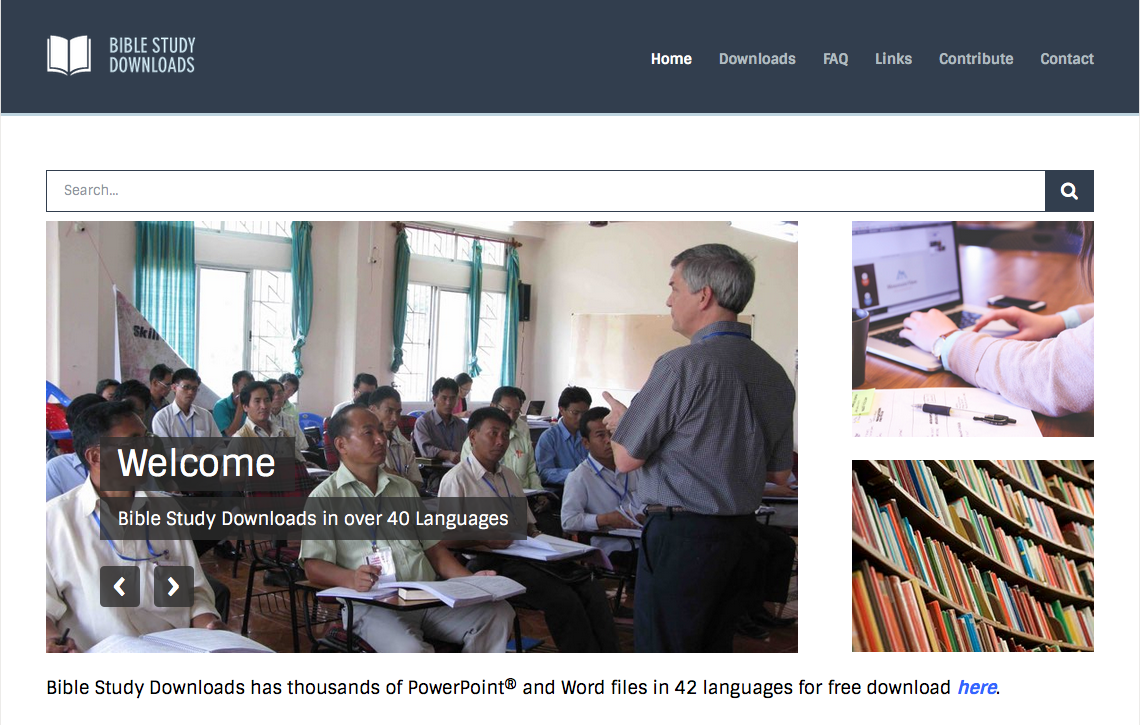 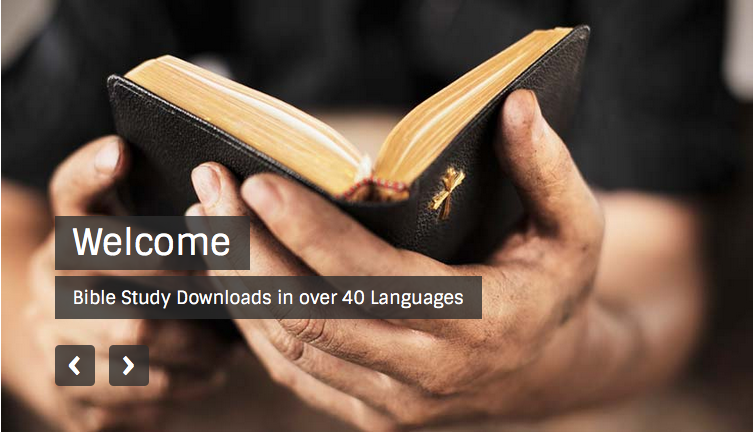 Pagsasaysay ng Bibliya • BibleStudyDownloads.org
[Speaker Notes: Preaching (pr)
Homiletics]
Black